Describing me and others
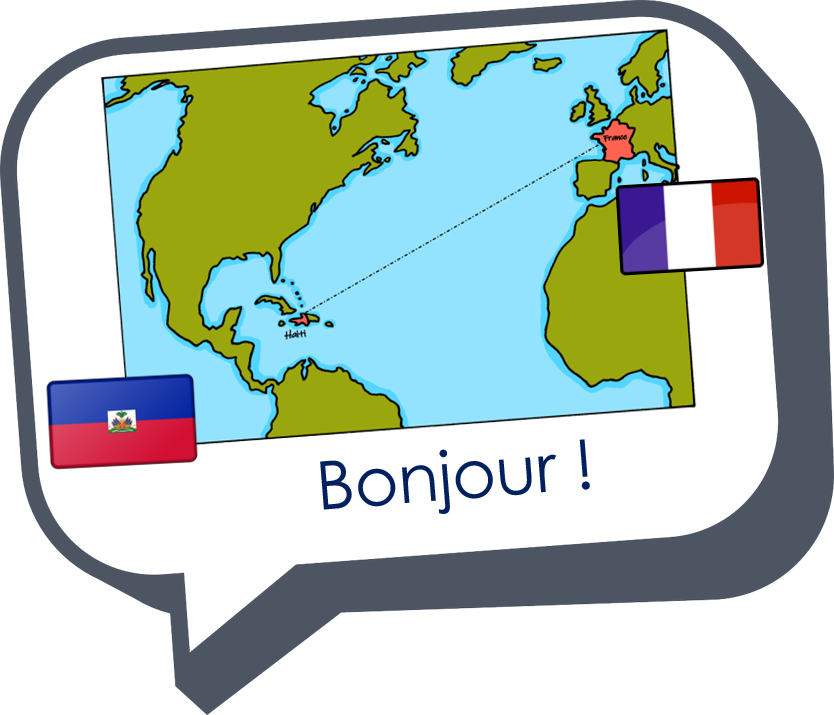 Mylène, la tante d’Adèle
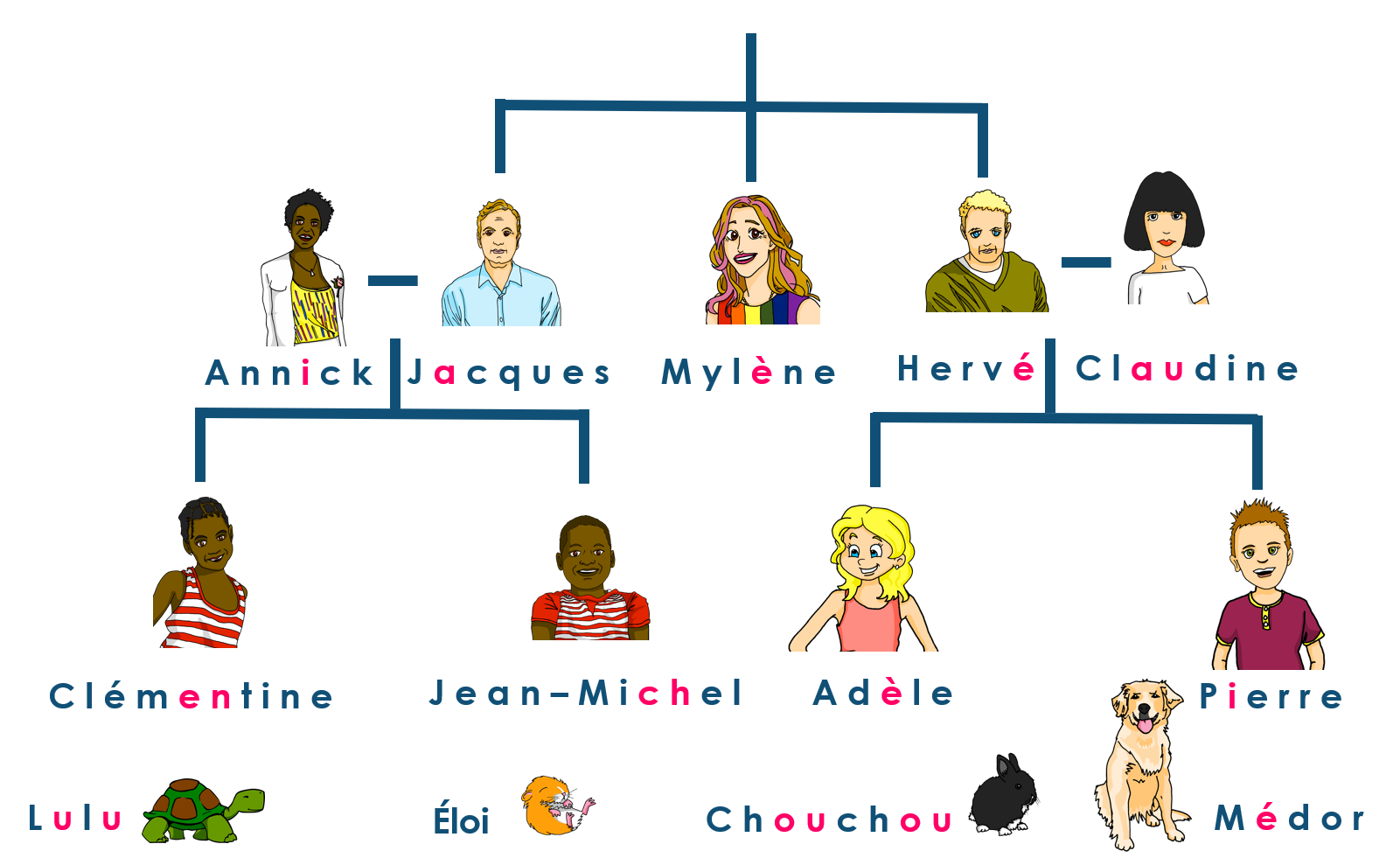 jaune
Follow ups 1-5
[Speaker Notes: Artwork by Steve Clarke. Pronoun pictures from NCELP (www.ncelp.org). All additional pictures selected from Pixabay and are
available under a Creative Commons license, no attribution required.
The AUDIO version of the lesson material includes additional audio for the new language presented (phonics, vocabulary) and audio for the instructions
on the slide.
In addition, it includes VIDEO clips of the phonics and the phonics’ source words.  Pupils can be encouraged to look at the shape of the mouth/lips on
slides where these appear, and try to copy it/them.

Phonics: SSC Phonics: introduce [è] [ê] -  fête [1490] tête [343] frère [1043] être [5], problème [188] 
Vocabulary (new words in bold):  émission [1074] radio [1526] tante [3891] télévision [1179] grand2 [59] petit2 [138] de1 [2]
Revisit 1: chercher [336] dessiner [2086] présenter [209] prononcer [706] image [659] mot [220] pays [114] texte [631] facile [822] intéressant [1244]
Revisit 2: avoir [8] j’ai, il a, elle a, quoi [297]  chat [3138] crayon [>5000]  dessin [2624] message [792] 
Londsale, D., & Le Bras, Y.  (2009). A Frequency Dictionary of French: Core vocabulary for learners London: Routledge.

The frequency rankings for words that occur in this PowerPoint which have been previously introduced in these resources are given in the SOW and in the resources that first introduced and formally re-visited those words.  For any other words that occur incidentally in this PowerPoint, frequency rankings will be provided in the notes field wherever possible.



Serpent: Shesmax, CC BY-SA 4.0 <https://creativecommons.org/licenses/by-sa/4.0>, via Wikimedia Commons
Roi: Punx, CC BY-SA 4.0 <https://creativecommons.org/licenses/by-sa/4.0>, via Wikimedia Commons
Woman: Lyly, CC BY-SA 3.0 <https://creativecommons.org/licenses/by-sa/3.0>, via Wikimedia Commons
Floats: Honeydew, CC BY-SA 3.0 <https://creativecommons.org/licenses/by-sa/3.0>, via Wikimedia Commons
Affiche: Édouard John Menta (1858 - 1914), Public domain, via Wikimedia Commons
Bataille de fleurs, Zil, CC BY-SA 3.0 <https://creativecommons.org/licenses/by-sa/3.0>, via Wikimedia Commons
Femme de fleurs: Zil, CC BY-SA 3.0 <https://creativecommons.org/licenses/by-sa/3.0>, via Wikimedia Commons
Femme de fleurs2: Zil, CC BY-SA 3.0 <https://creativecommons.org/licenses/by-sa/3.0>, via Wikimedia Commons
Des tetes: Jean-François Bouillet, CC BY-SA 2.0 <https://creativecommons.org/licenses/by-sa/2.0>, via Wikimedia Commons]
[è|ê]
[è] and [ê] sound almost the same. [ê] is a little longer and deeper.
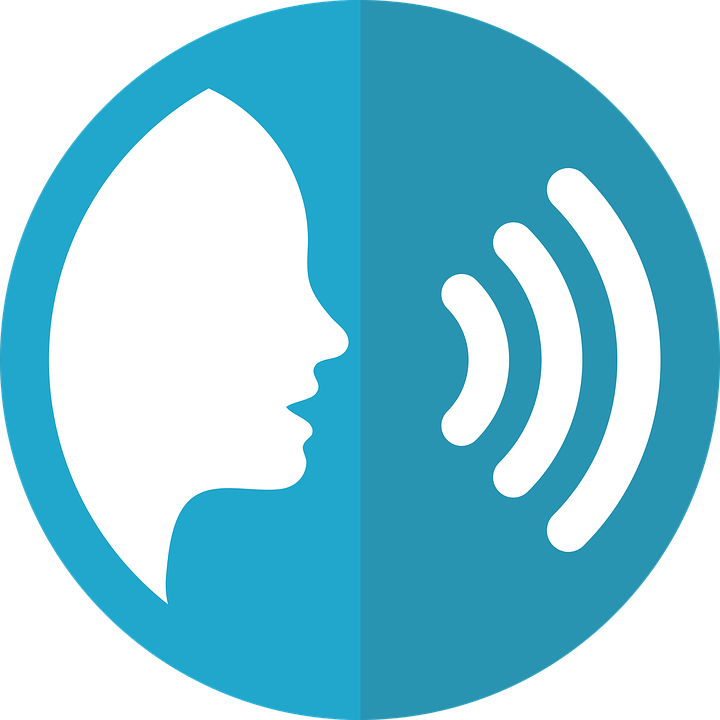 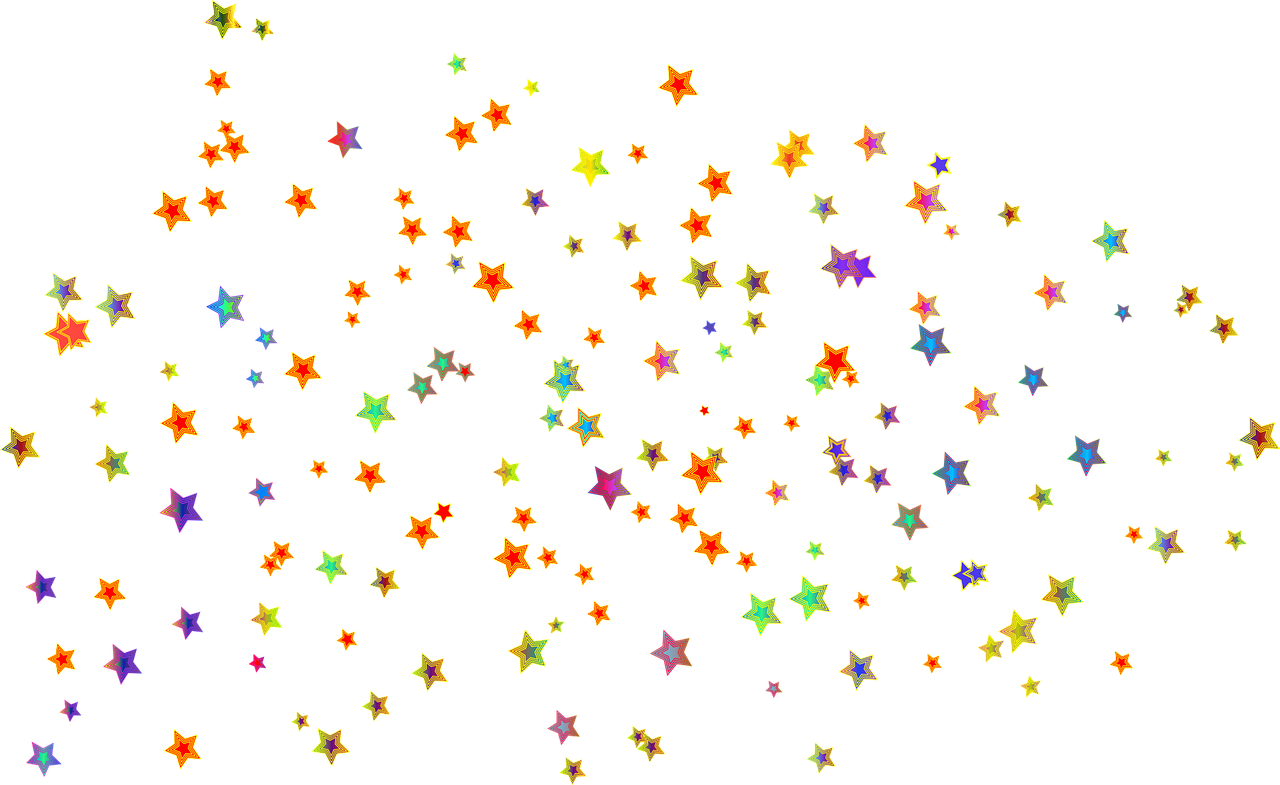 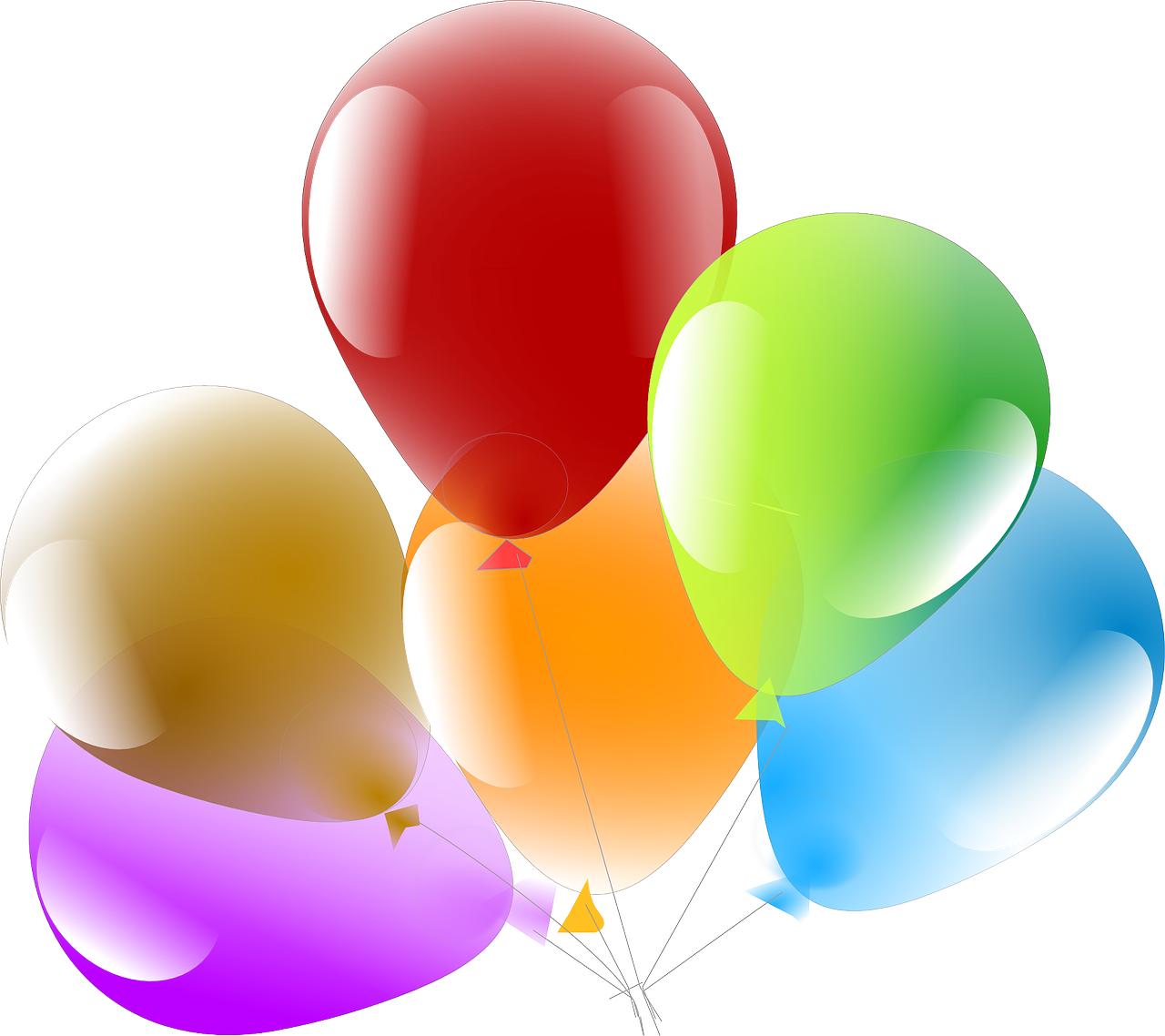 prononcer
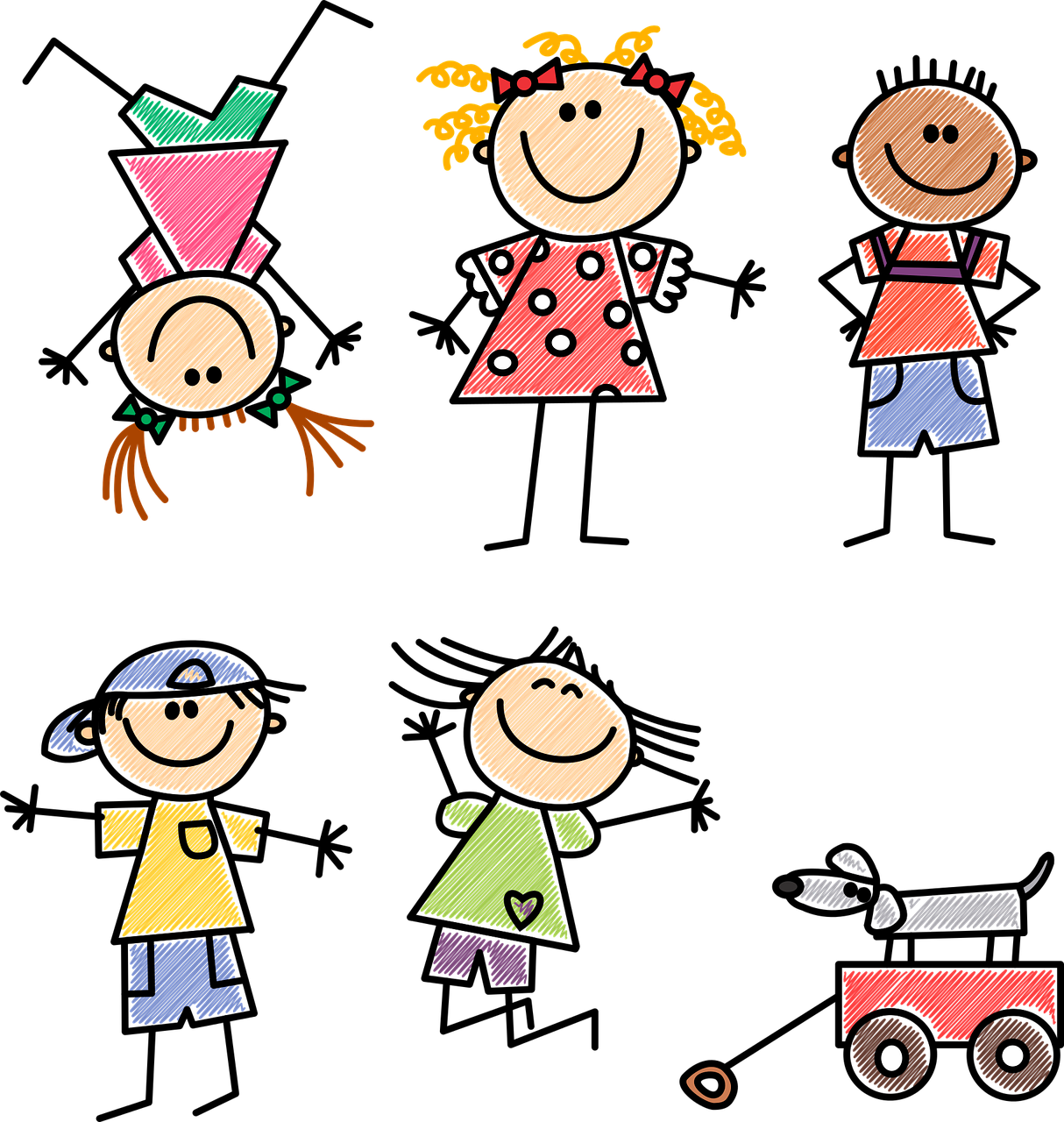 to be, being
fête
frère
être
(brother)
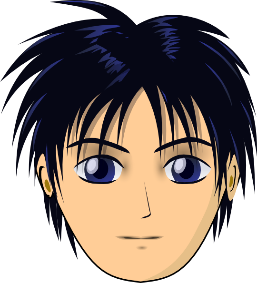 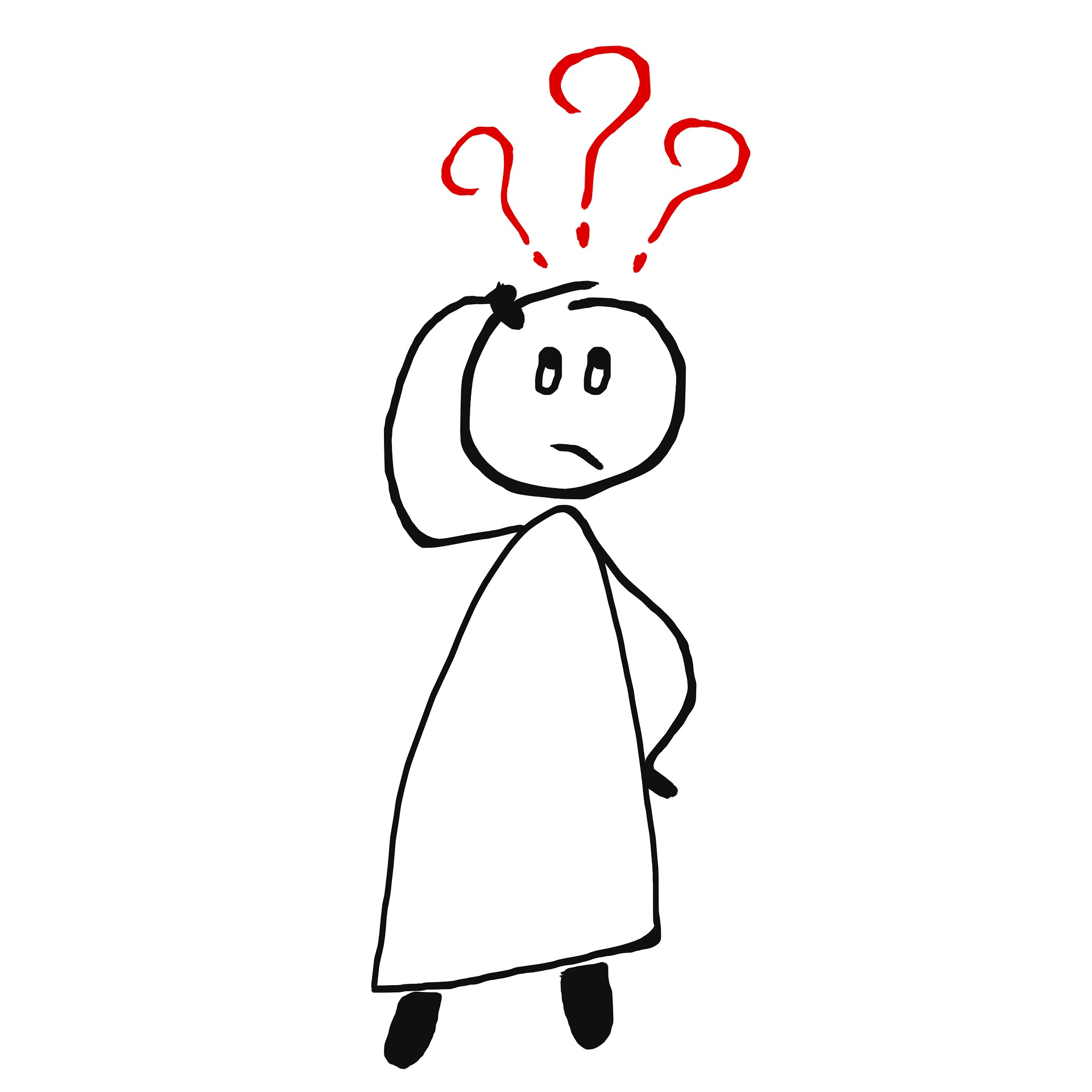 (party, celebration)
tête
problème
(head)
[Speaker Notes: Timing: 2 minutes

Aim: to recap SSC [è] and [ê] which are almost the same sound.

Procedure:
Introduce and elicit the pronunciation of the individual SSC [è] and the source word ‘xxx’, which has both spellings of the sound.
Click to bring on the picture and get students to repeat (with gesture, if using).
Present and practise the cluster words. 

Gesture: gesture for fête: raise both hands in the air (middle three fingers facing down in a partial fist, with thumb and pinkie facing upwards) and move up and down alternate left and right to suggest a celebration-style dance.
Source: https://www.signbsl.com/sign/party (the 3rd video from the right is the best one, in my view)]
Follow up 1:
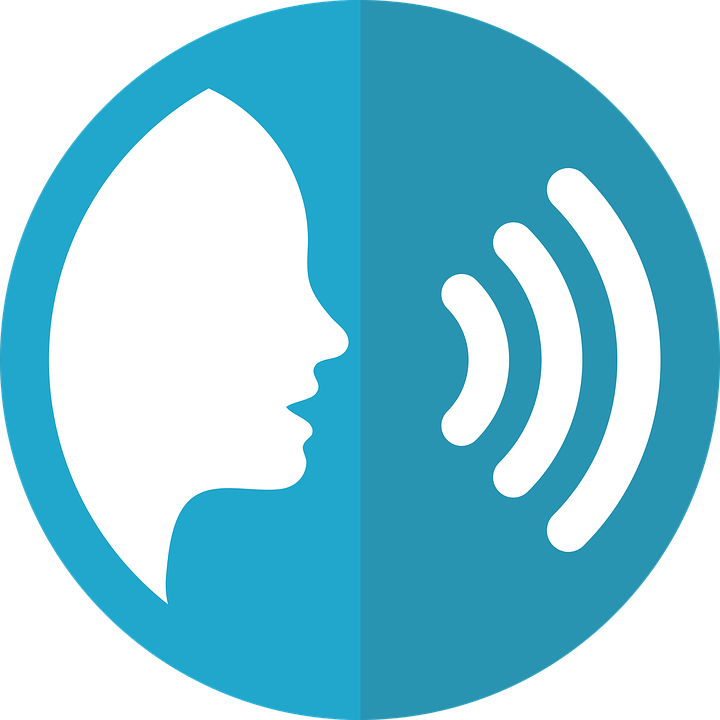 Écoute et écris la lettre correspondante.
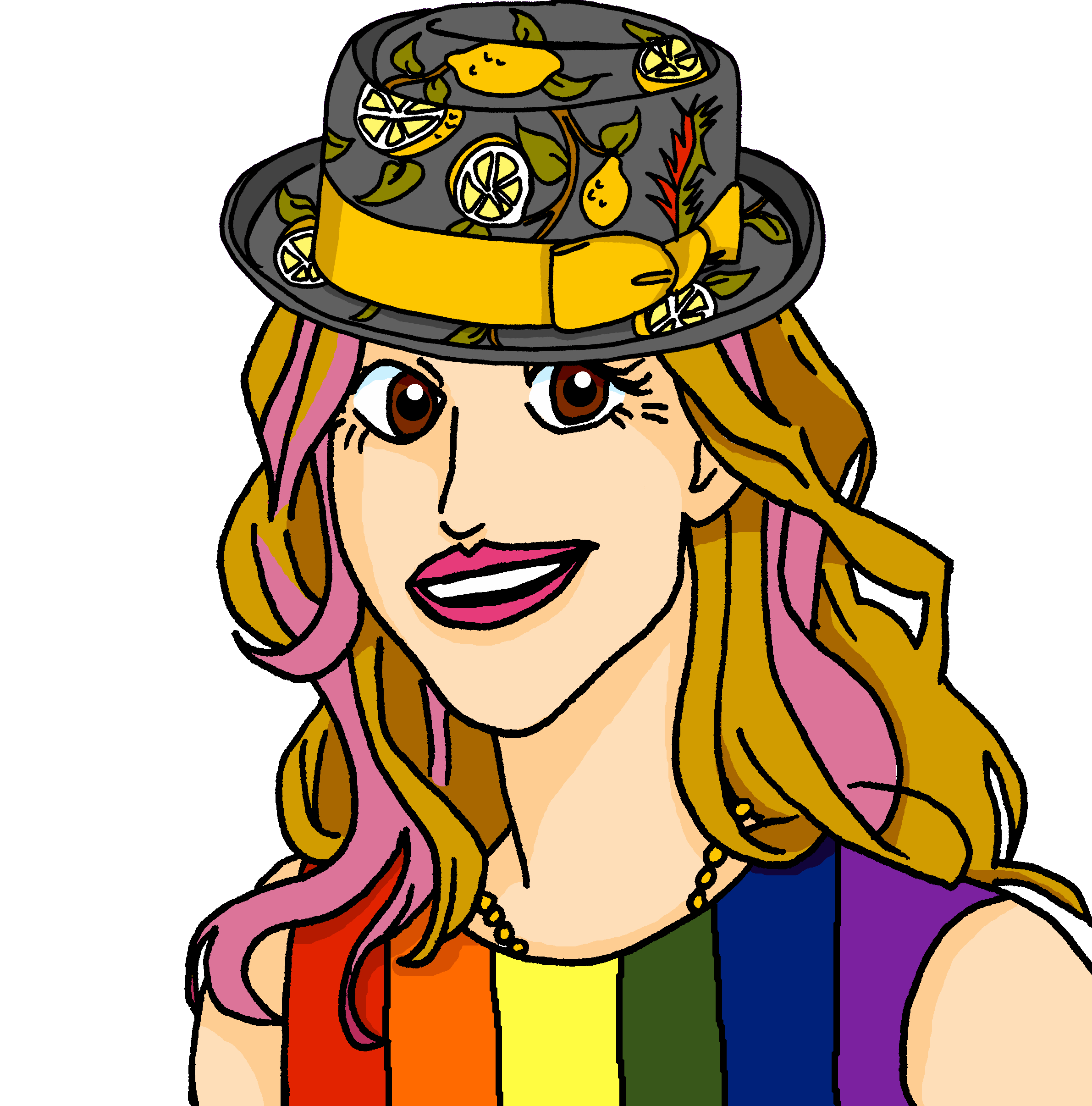 C’est [e] ou [è|ê] ?
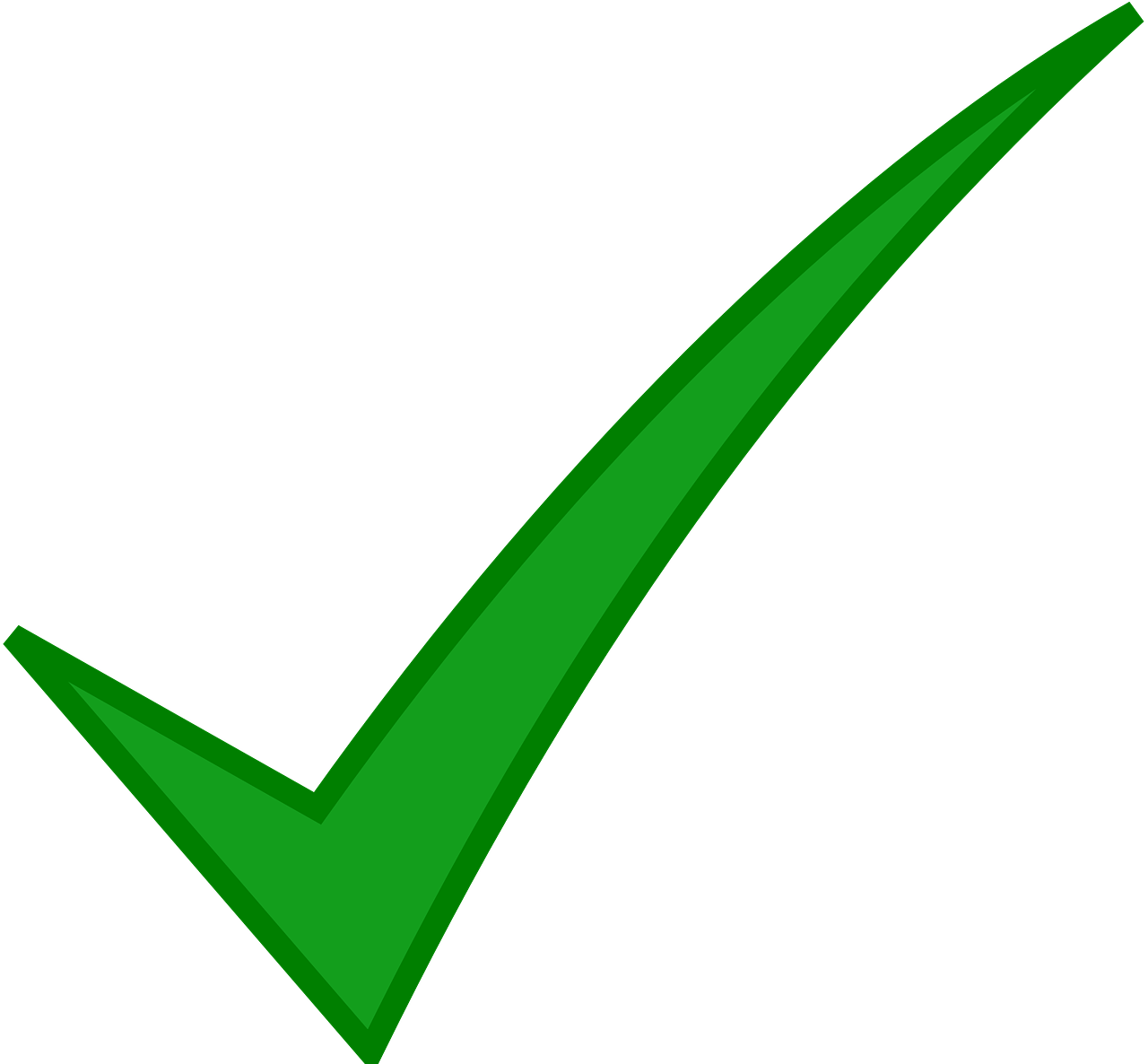 le problème
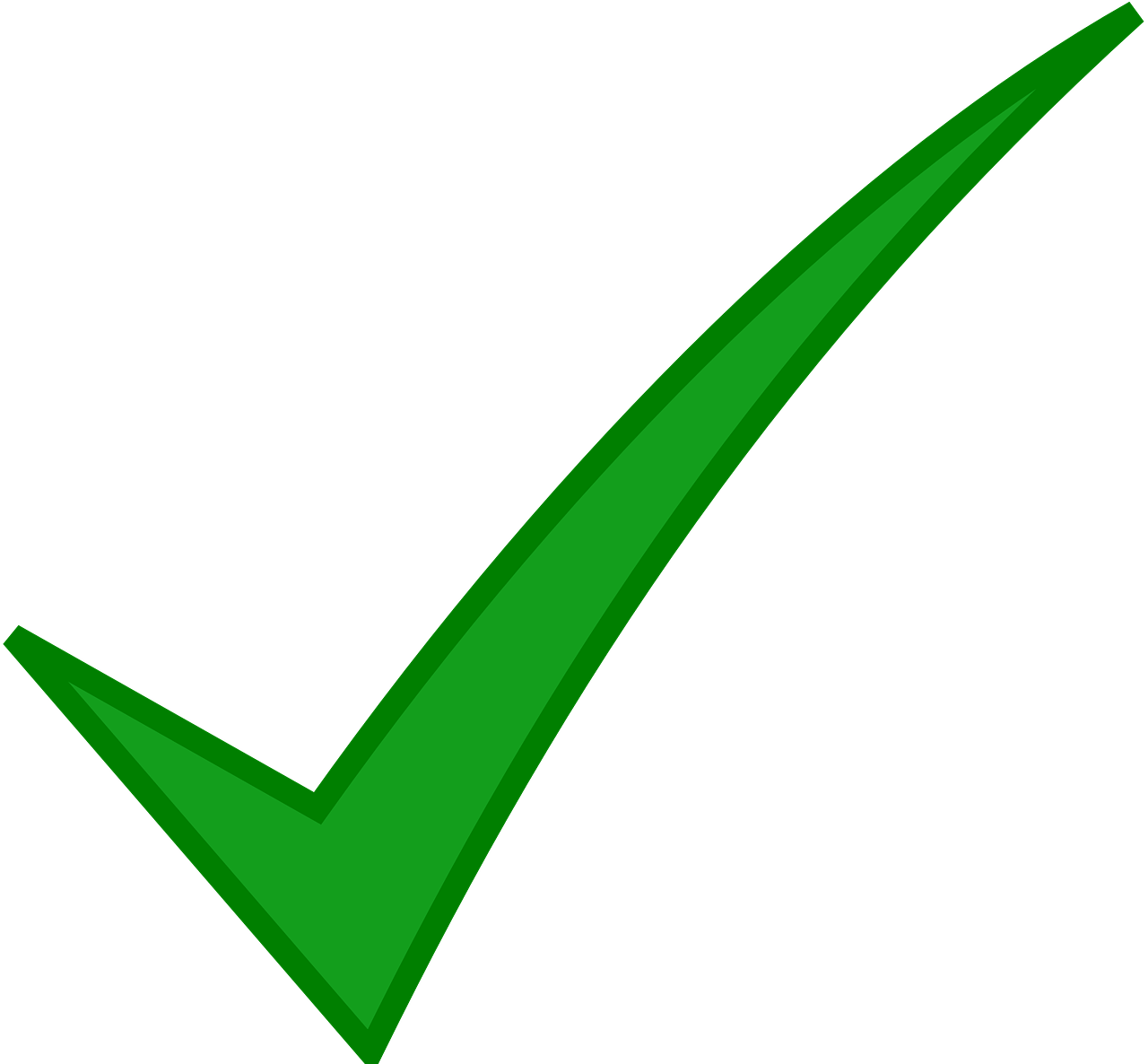 le grand-père
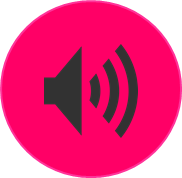 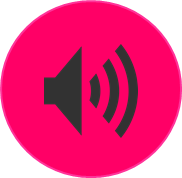 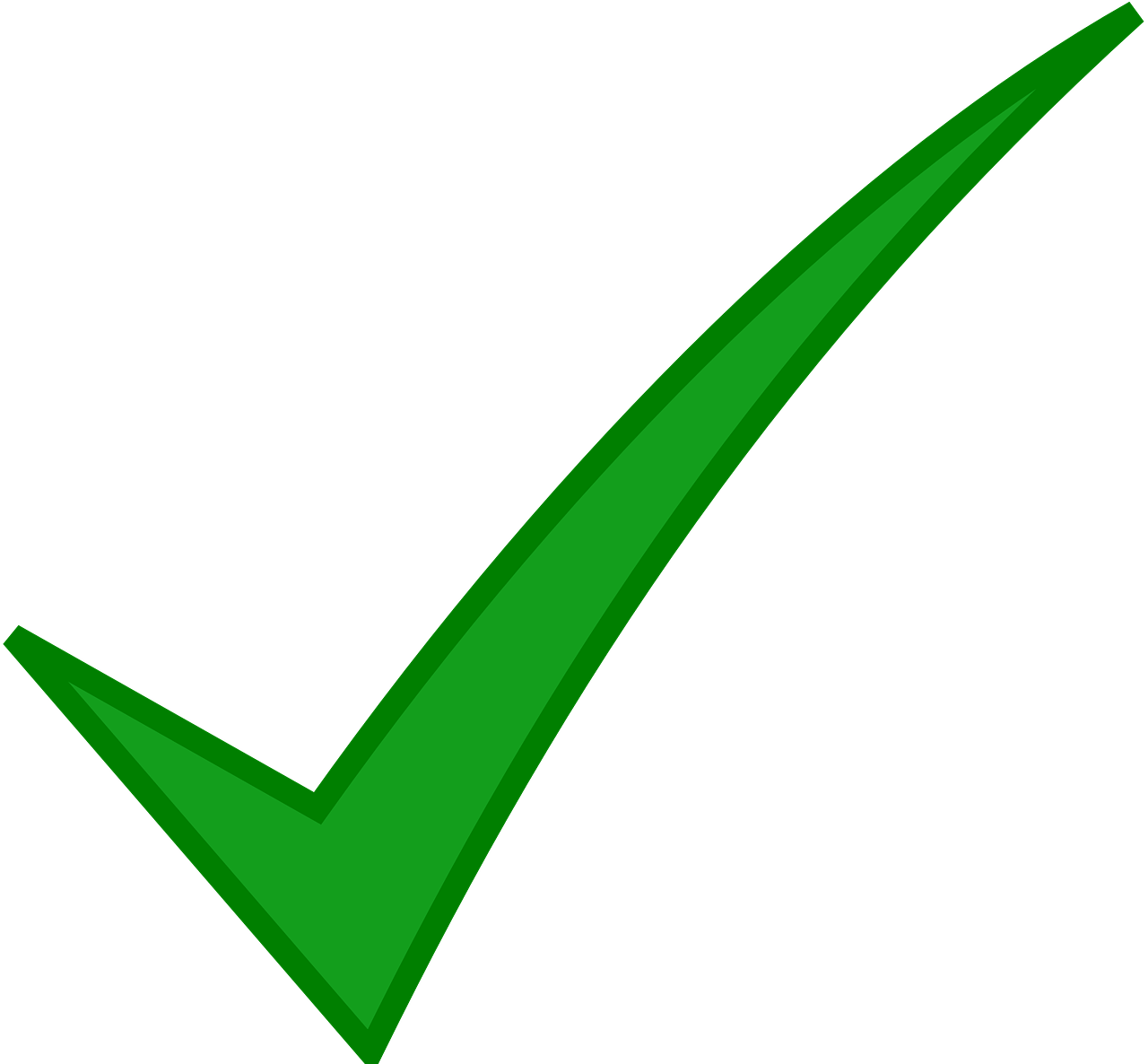 petit
la fête
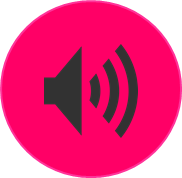 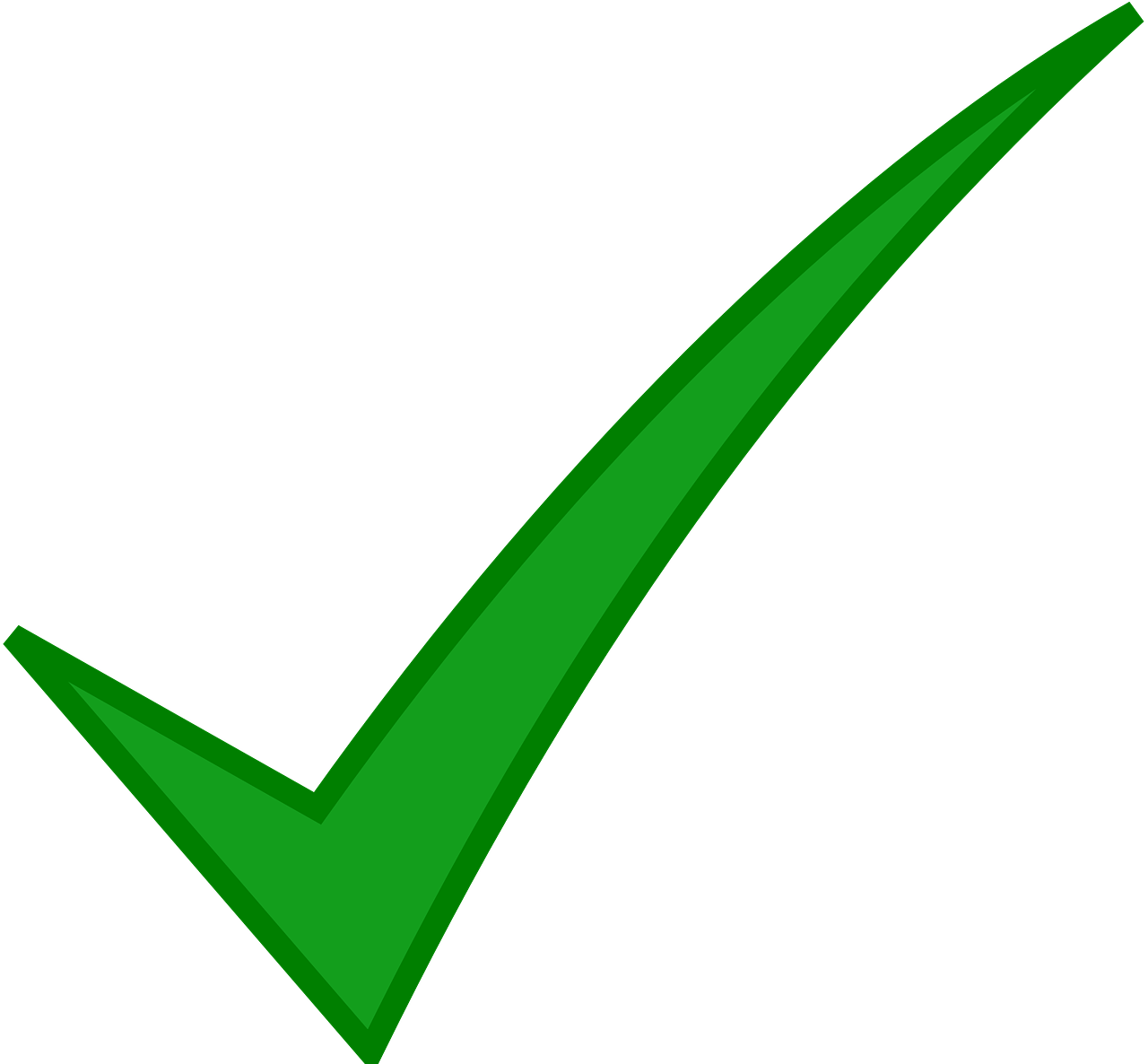 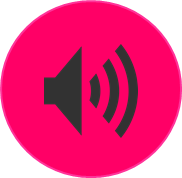 la grand-mère
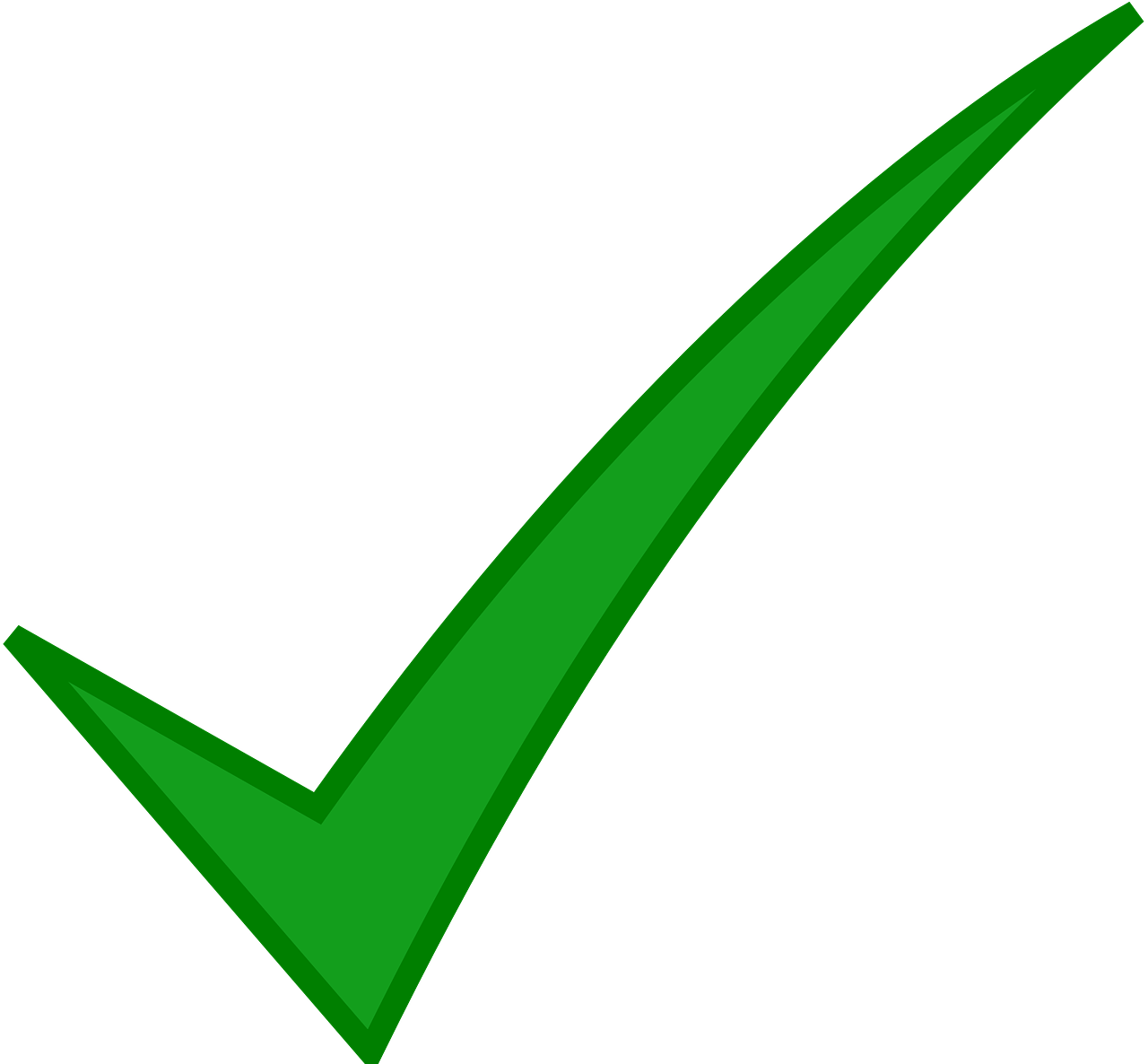 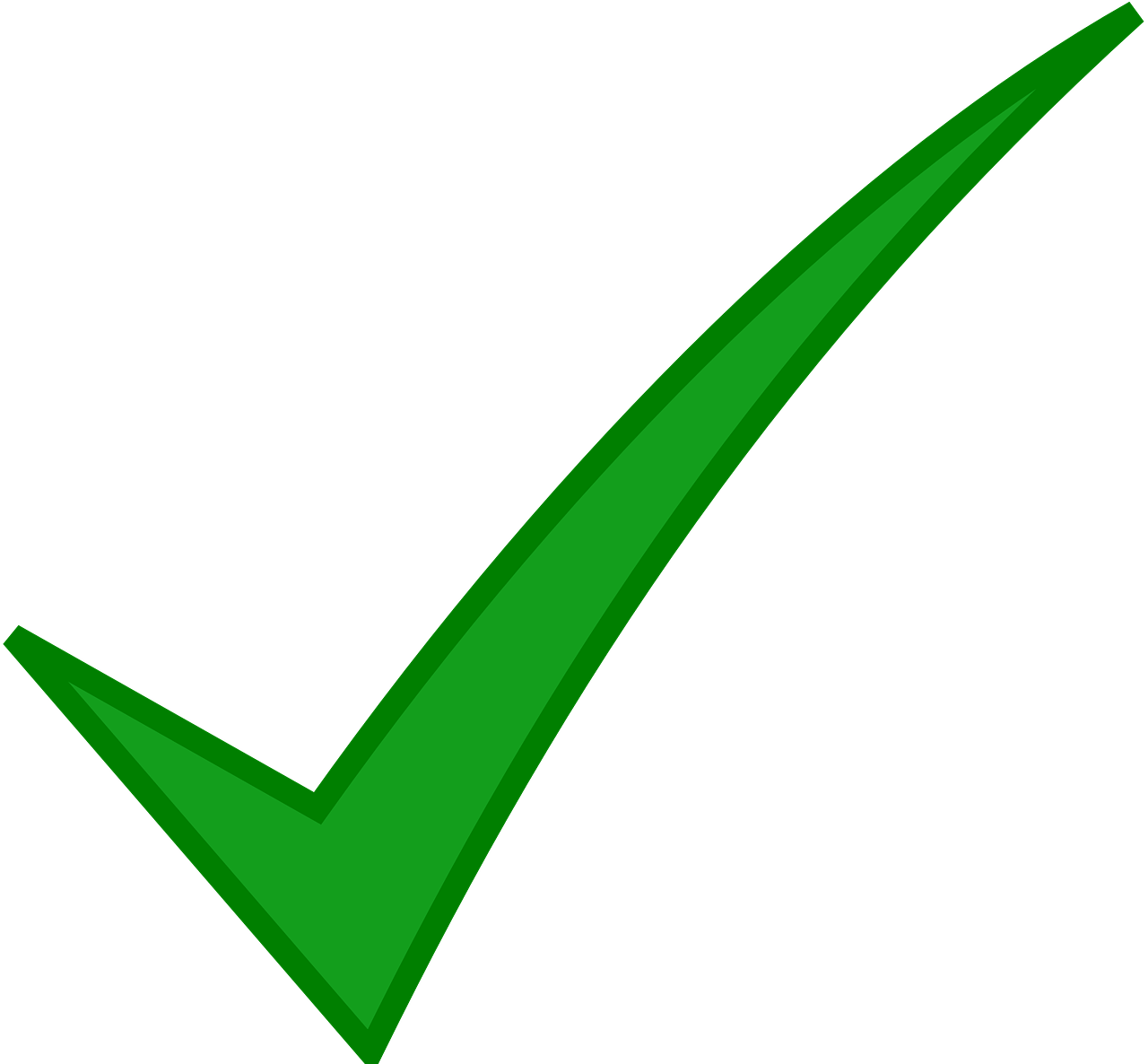 de
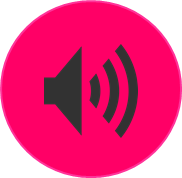 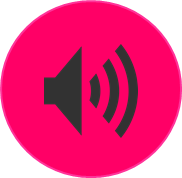 être
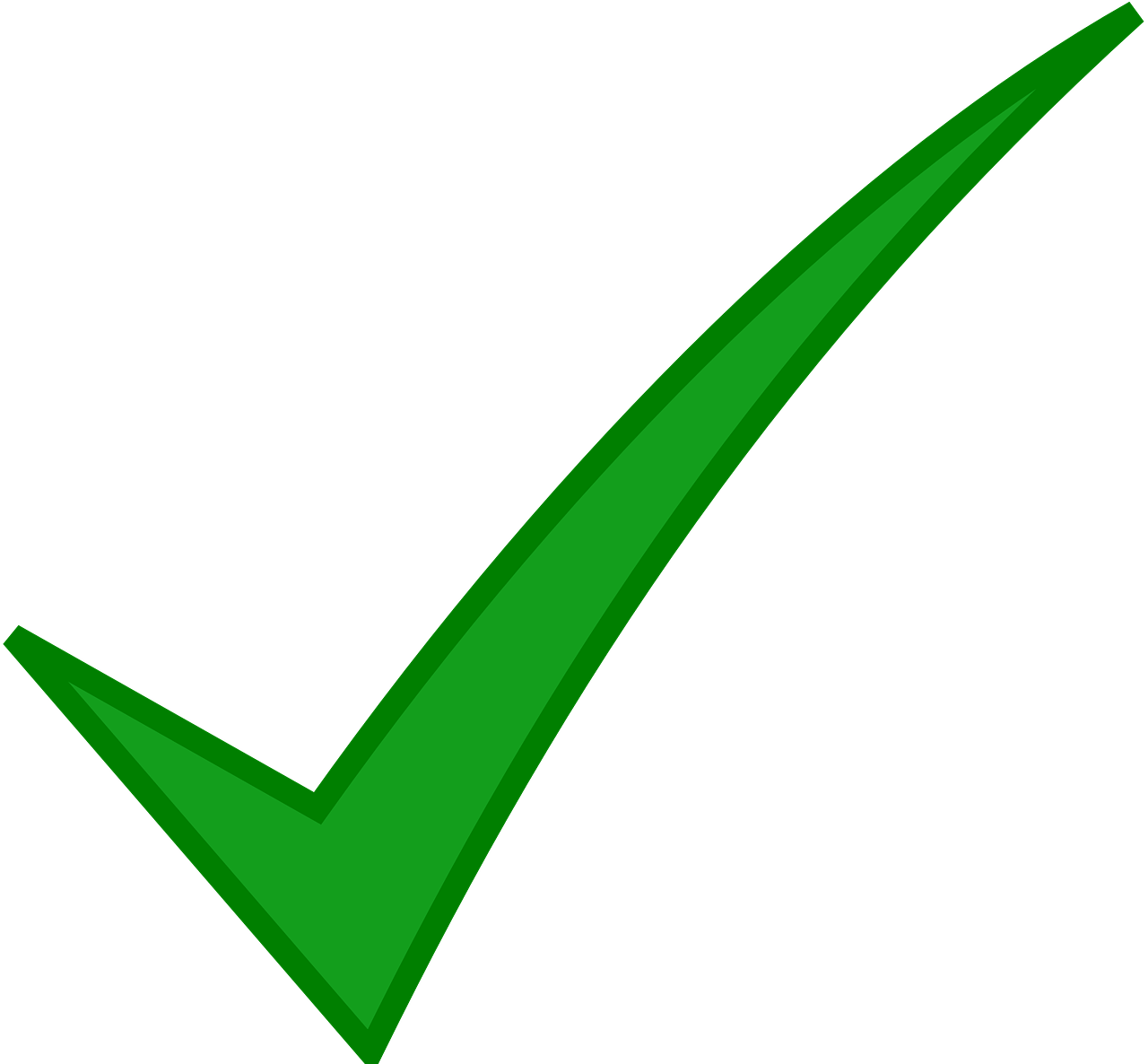 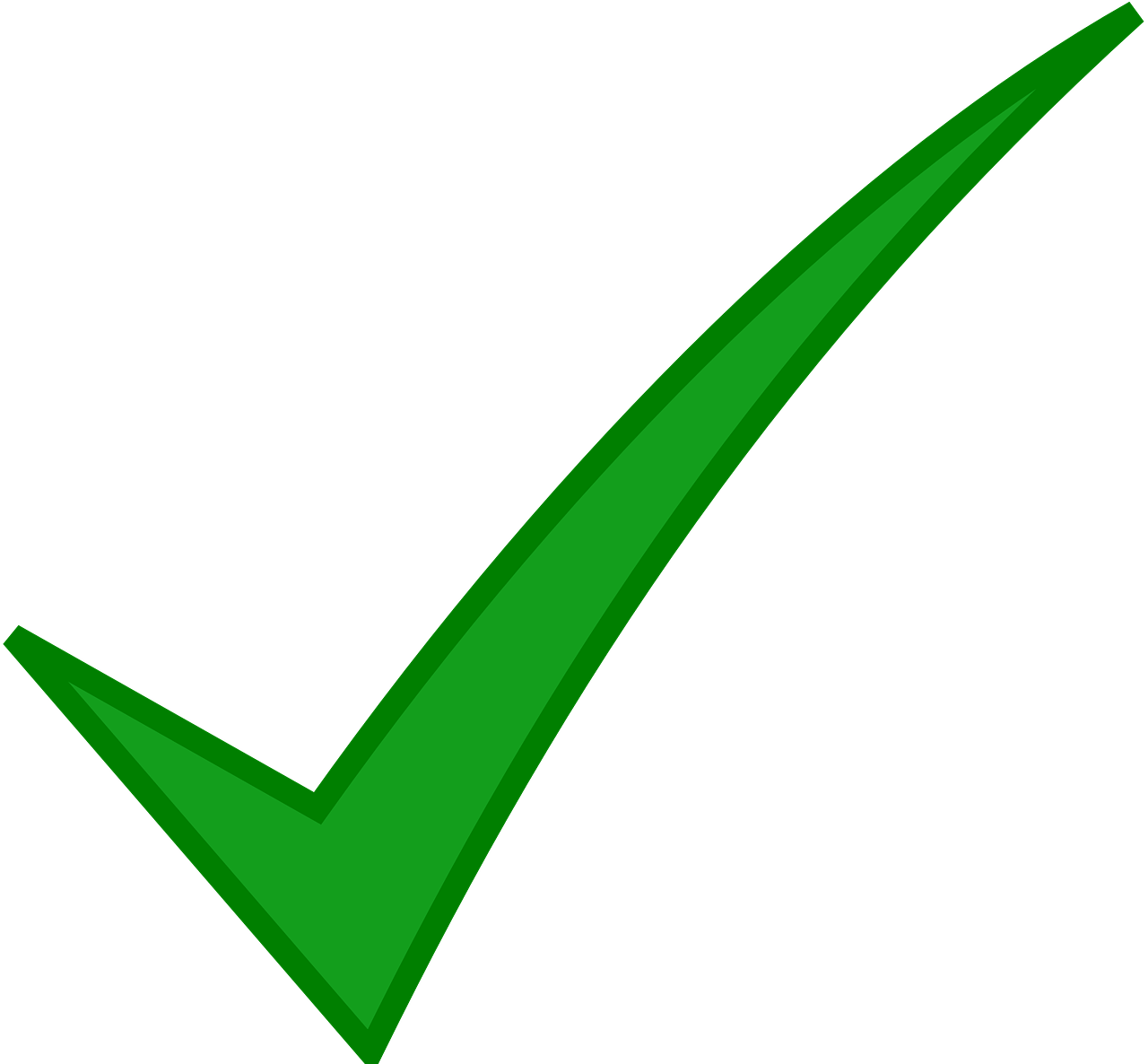 le cheval
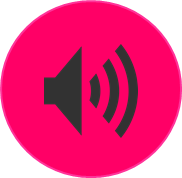 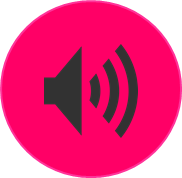 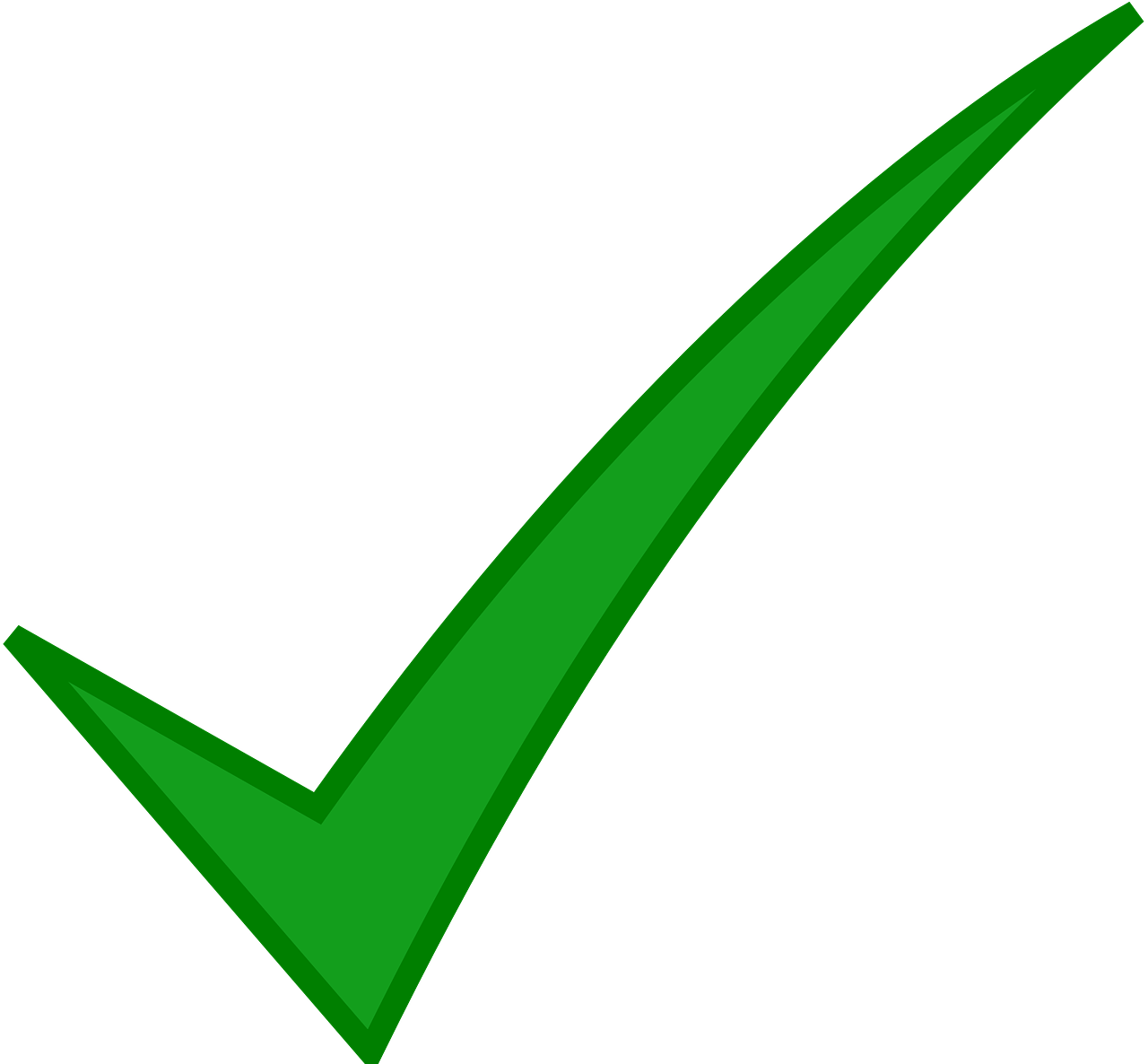 le père
la tête
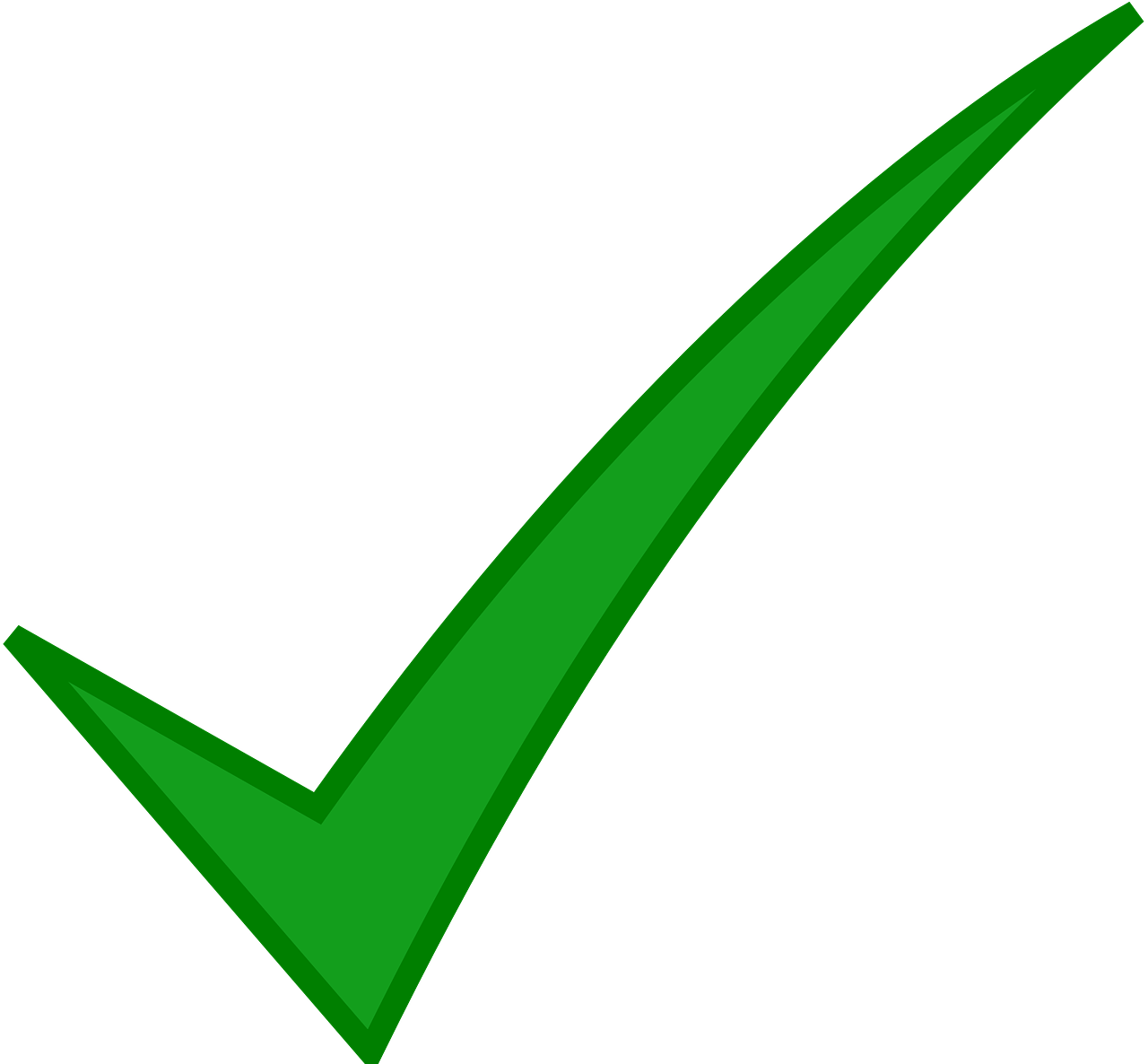 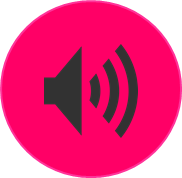 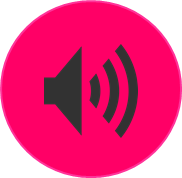 [Speaker Notes: Timing: 3 minutes

Aim: to practise aural differentiation between [e] and [è|ê]; to practise accurate spelling of previously taught words.
Procedure:
Pupils listen and decide whether they hear [e] or [è|ê].
They may also write the full word if they are able.
Click to correct each answer.

Transcription:le grand-père
petit
de
être
la tête
le problèmela fête
la grand-mère
le cheval
le père]
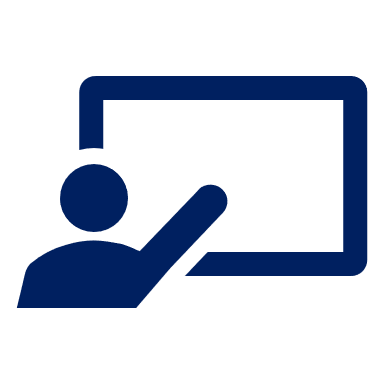 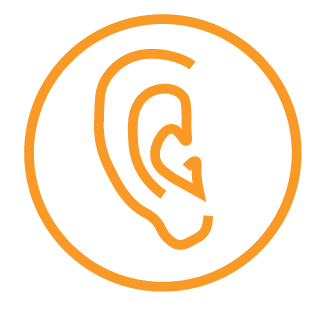 . Écoute les noms des animaux. C’est [ien] ou [(a)in]?
Follow up 2
Écoute. Écris en anglais.
B
A
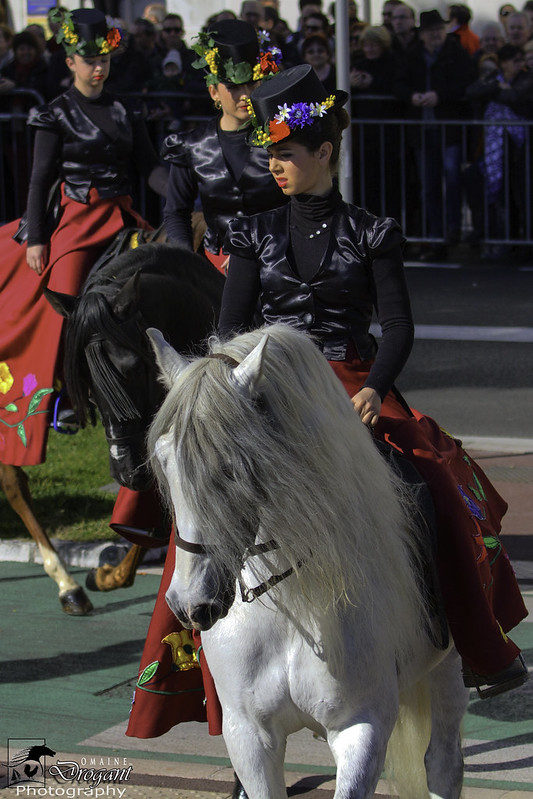 écouter
D
The aunt is short.
Ex
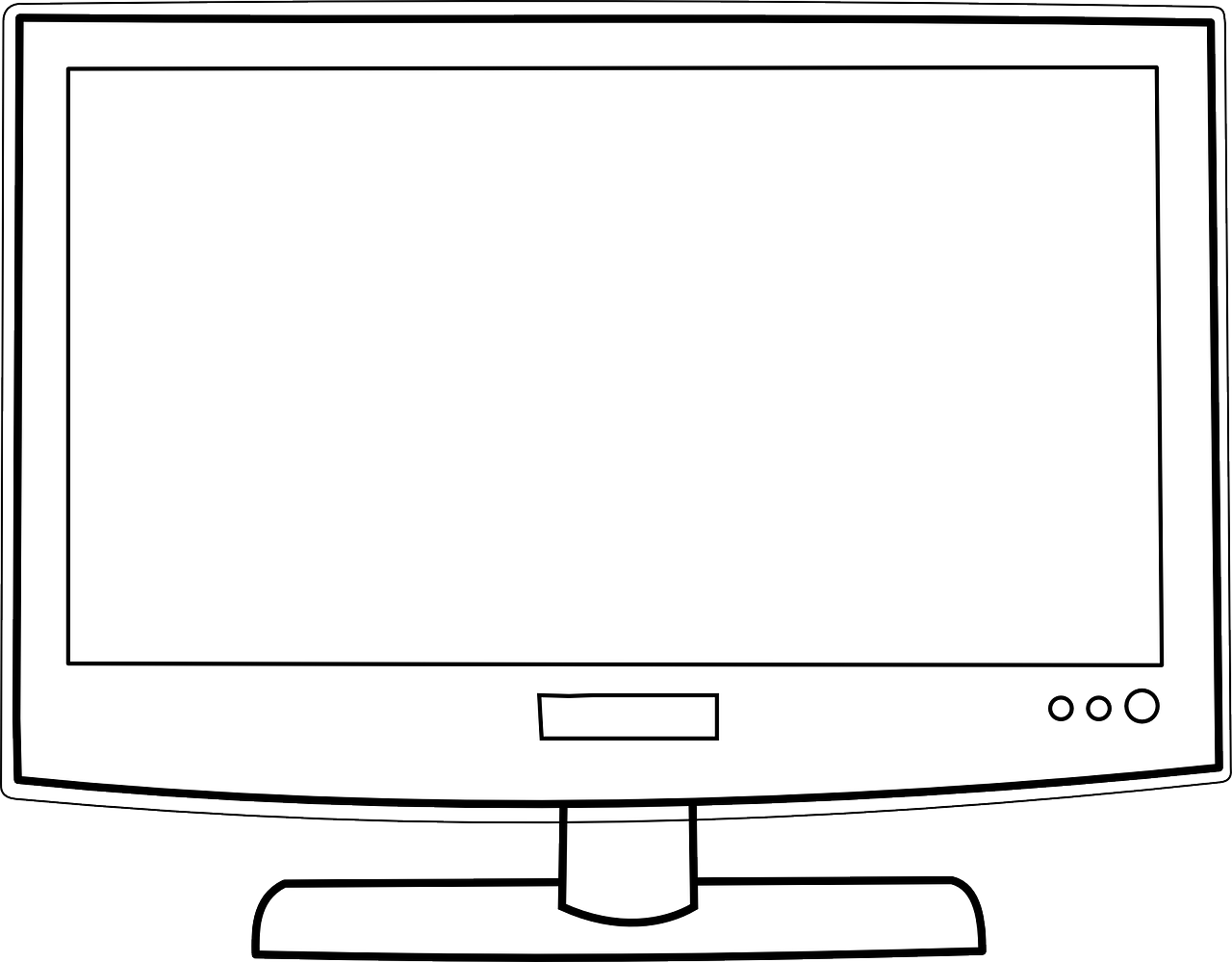 D
C
The tv programme is interesting.
1
A
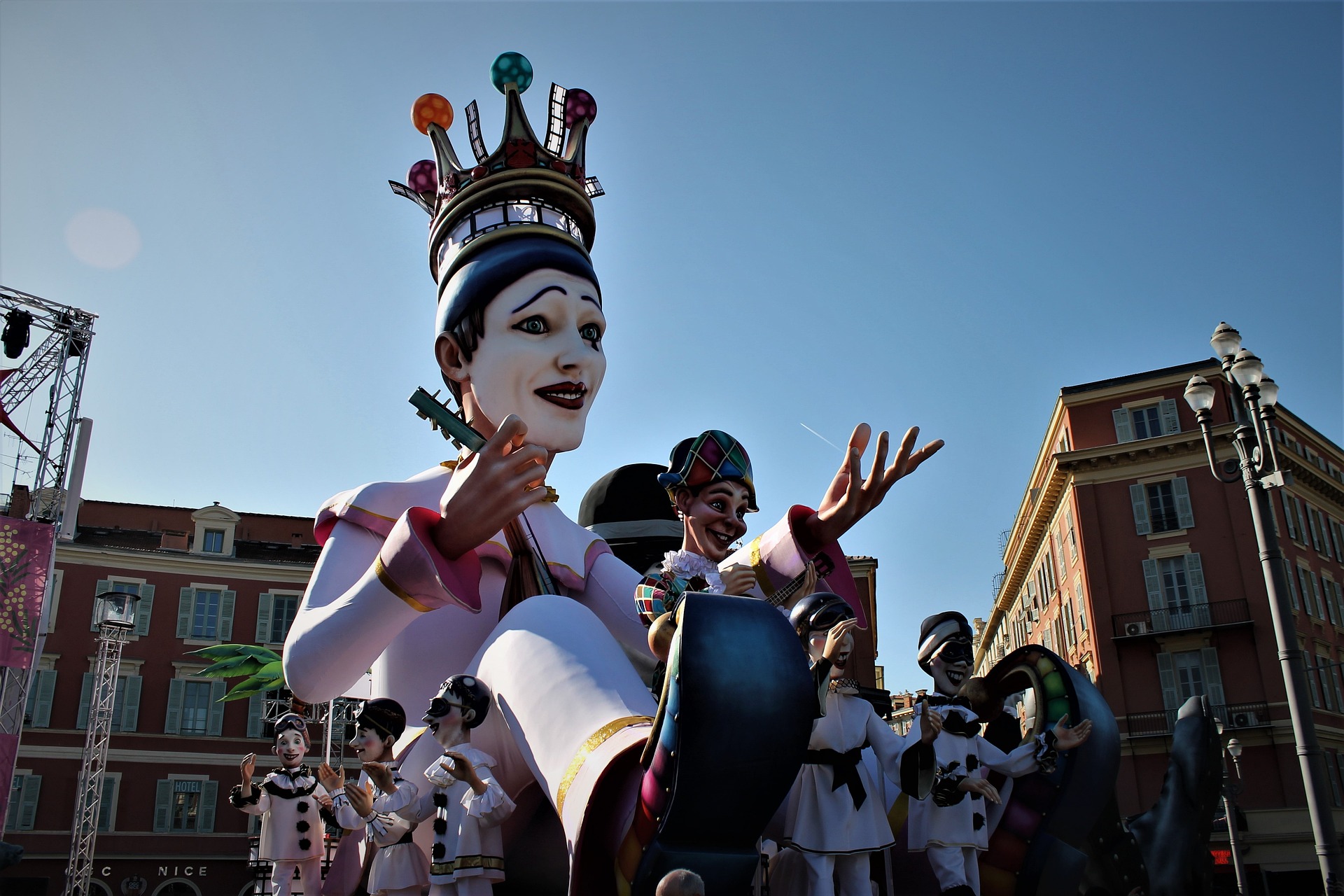 E
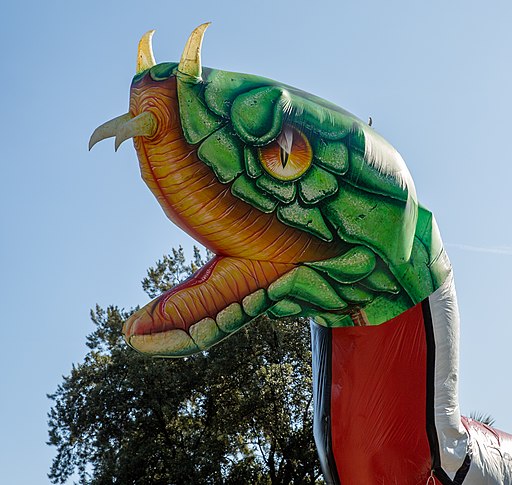 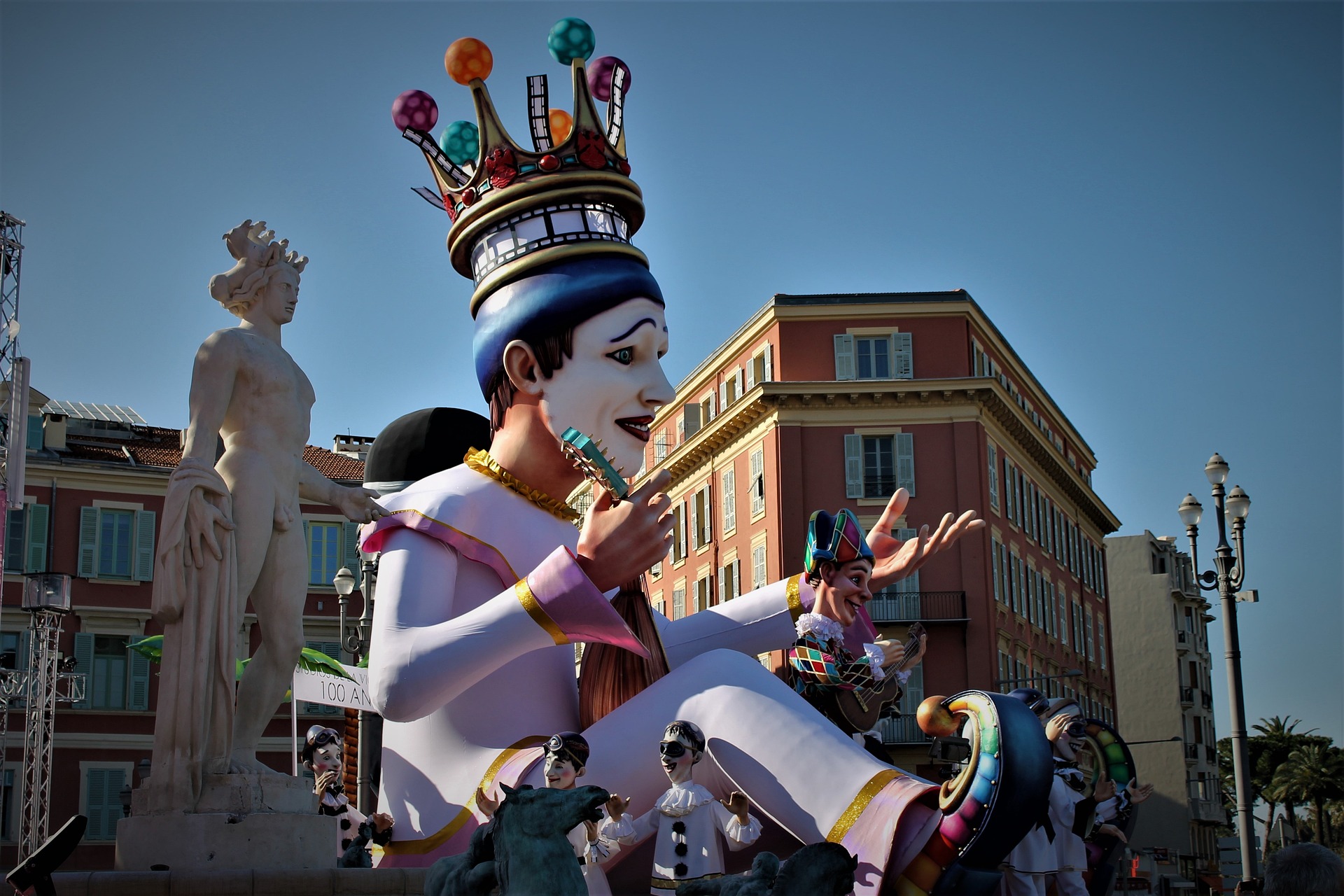 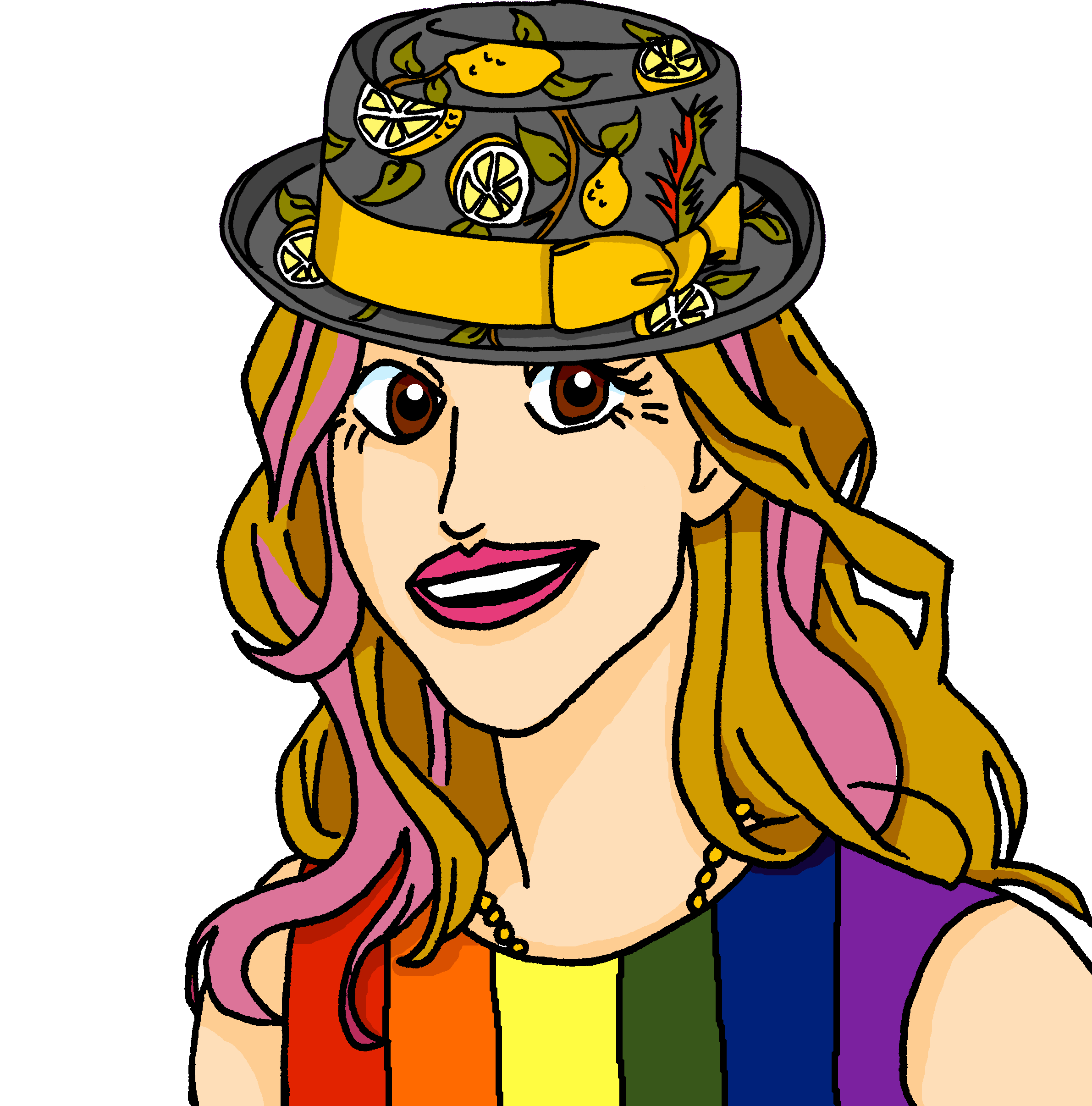 2
F
The grandma is tall.
3
E
The animal is big.
G
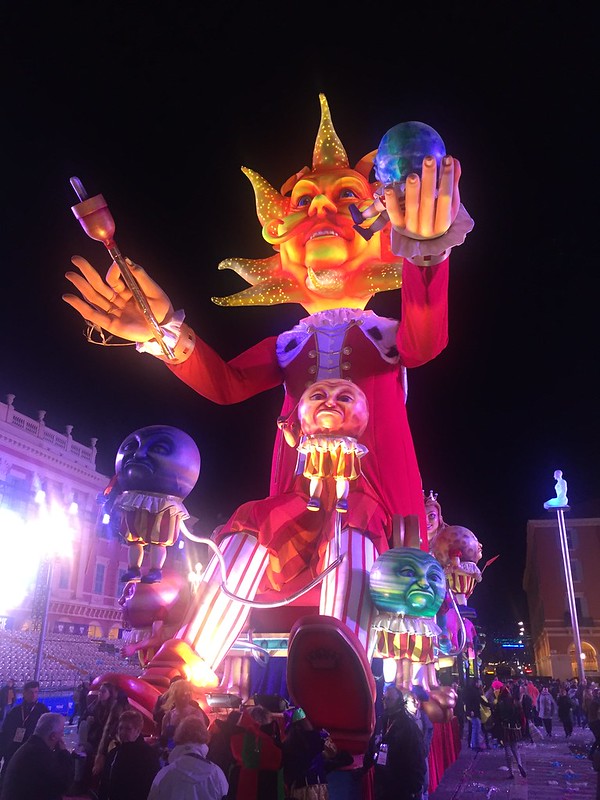 4
B
The horse is small.
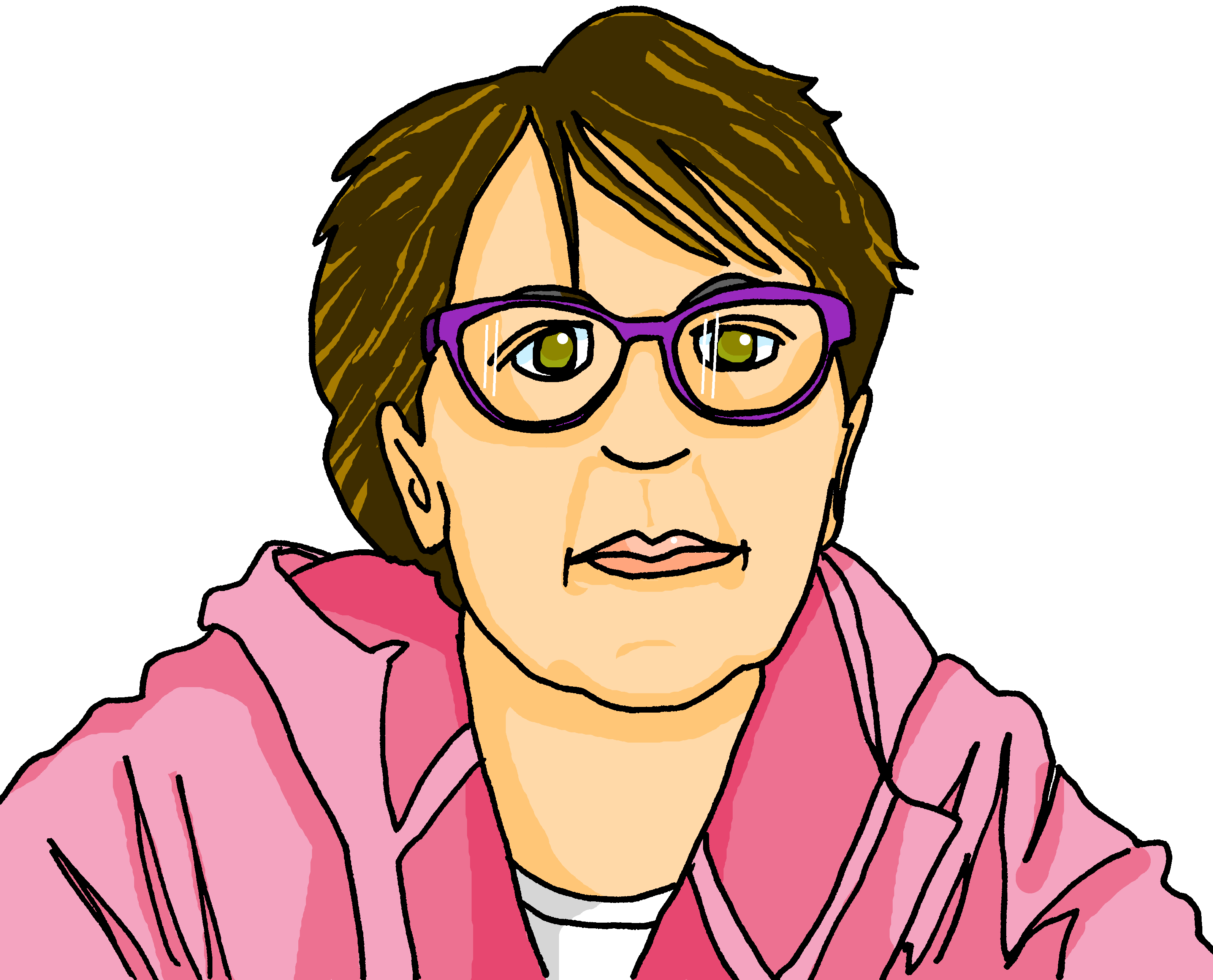 5
F
The person is red.
G
6
C
The head is big.
[Speaker Notes: Timing: 1 minute
Aim: to practise aural comprehension of the new vocabulary for this week.
Procedure:
1. Click to listen.
2. Pupils write or say the English meaning.
3. Click to correct.

Transcript:
Exemple: La tante est petite. 
L’émission de télévision est intéressante.
la grand-mère est grande.
l’animal est grand.
Le cheval est petit.
La personne est rouge.
5.  La tante est petite.6. La tête est grande.

Image attribution:Horse: https://www.flickr.com/photos/domainededrogant/24726913013/ [https://creativecommons.org/licenses/by/2.0/]
Red figurine: https://www.flickr.com/photos/airlines470/32863812481[https://creativecommons.org/licenses/by/2.0/]
Serpent: Shesmax, CC BY-SA 4.0 <https://creativecommons.org/licenses/by-sa/4.0>, via Wikimedia Commons
Roi: Punx, CC BY-SA 4.0 <https://creativecommons.org/licenses/by-sa/4.0>, via Wikimedia Commons]
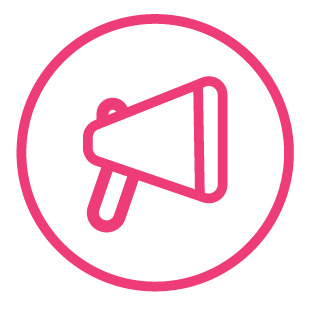 Follow up 3 - Écris en anglais : Can you get at least 15 points?
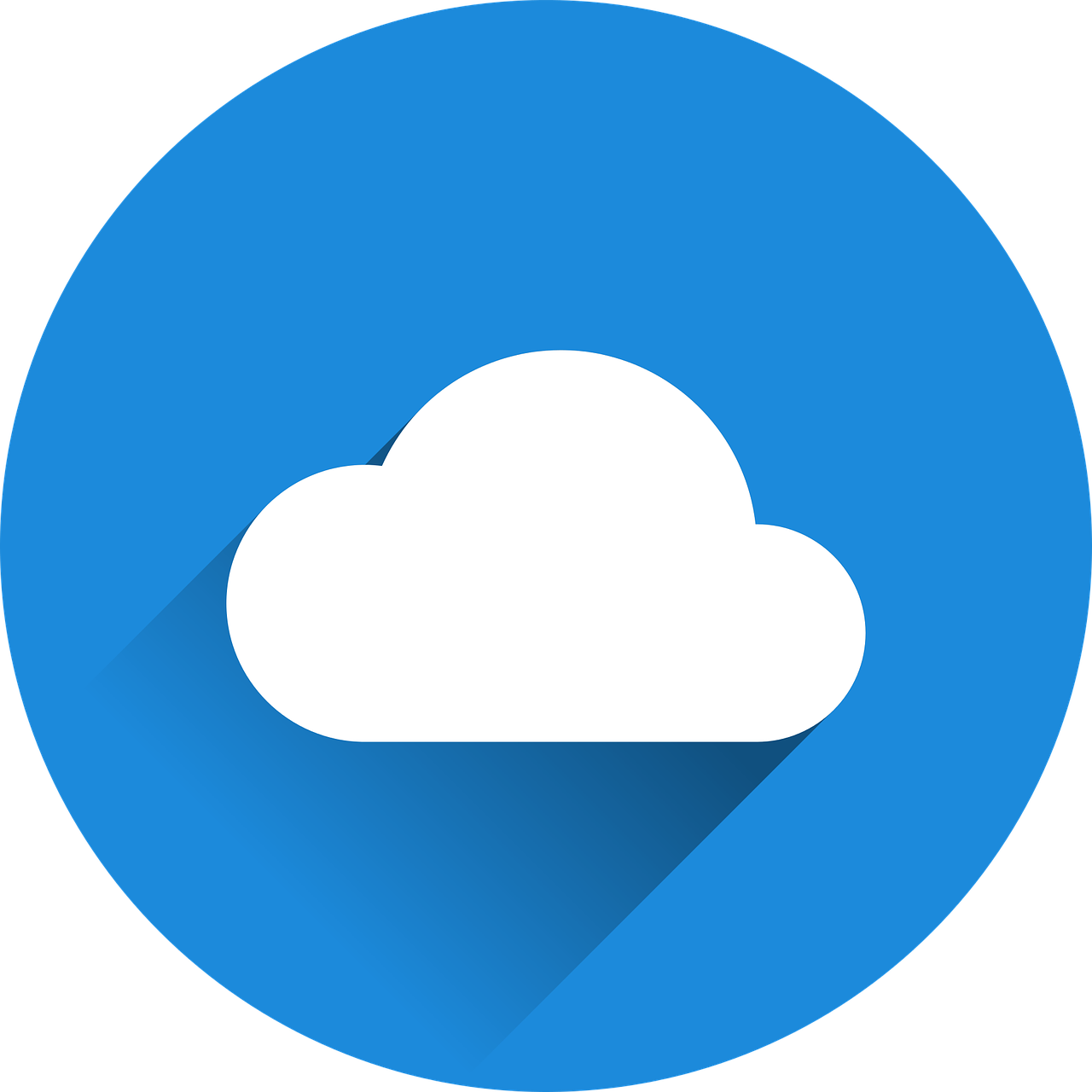 mots
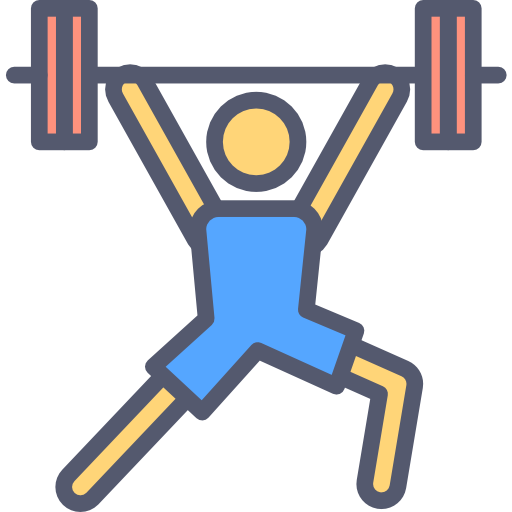 she has
he has
(the) cat
vocabulaire
x3
what?
to have, having
(the) drawing
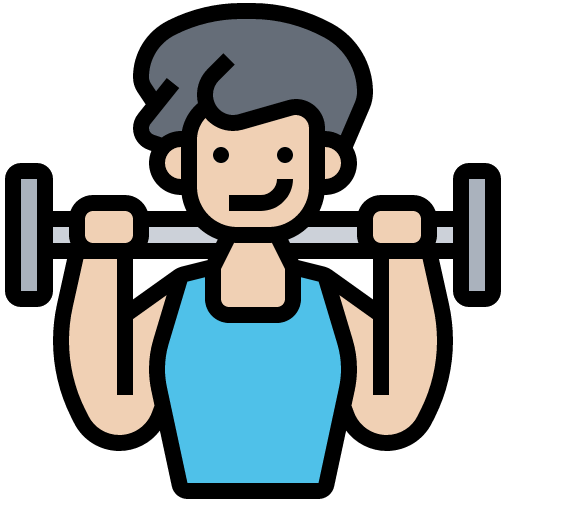 (the) word
interesting (m)
to pronounce
x2
to look for
to draw, drawing
easy
small (f)
(the) television
small (m)
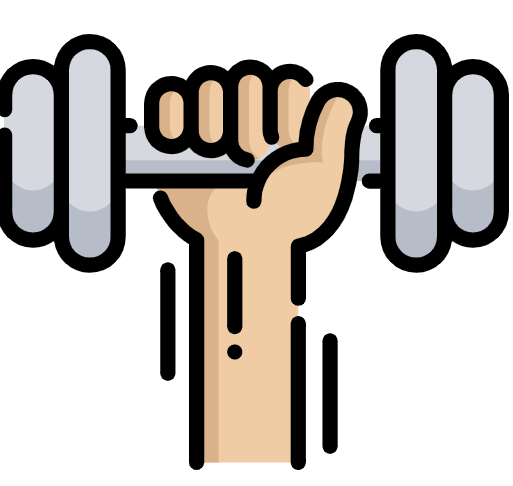 (the) radio
(the) aunt
tall, big (f)
x1
of
(the) programme
tall, big (m)
[Speaker Notes: Timing: 5-10 minutes

Aim: to practise written comprehension of vocabulary from this week and previous weeks.

Procedure:Give pupils a blank grid.  They fill in the French meanings of any of the words they know, trying to reach 15 points in total.
Note:The most recently learnt and practised words are pink, words from the previous week are green and those from week 1 are blue, thus more points are awarded for them, to recognise that memories fade and more effort (heavy lifting!) is needed to retrieve them.]
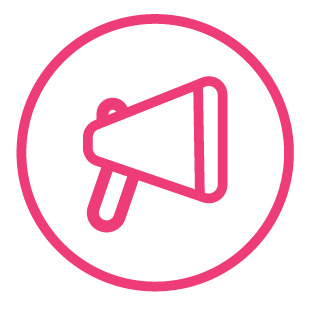 Follow up 4 - Écris en français : Can you get at least 15 points?
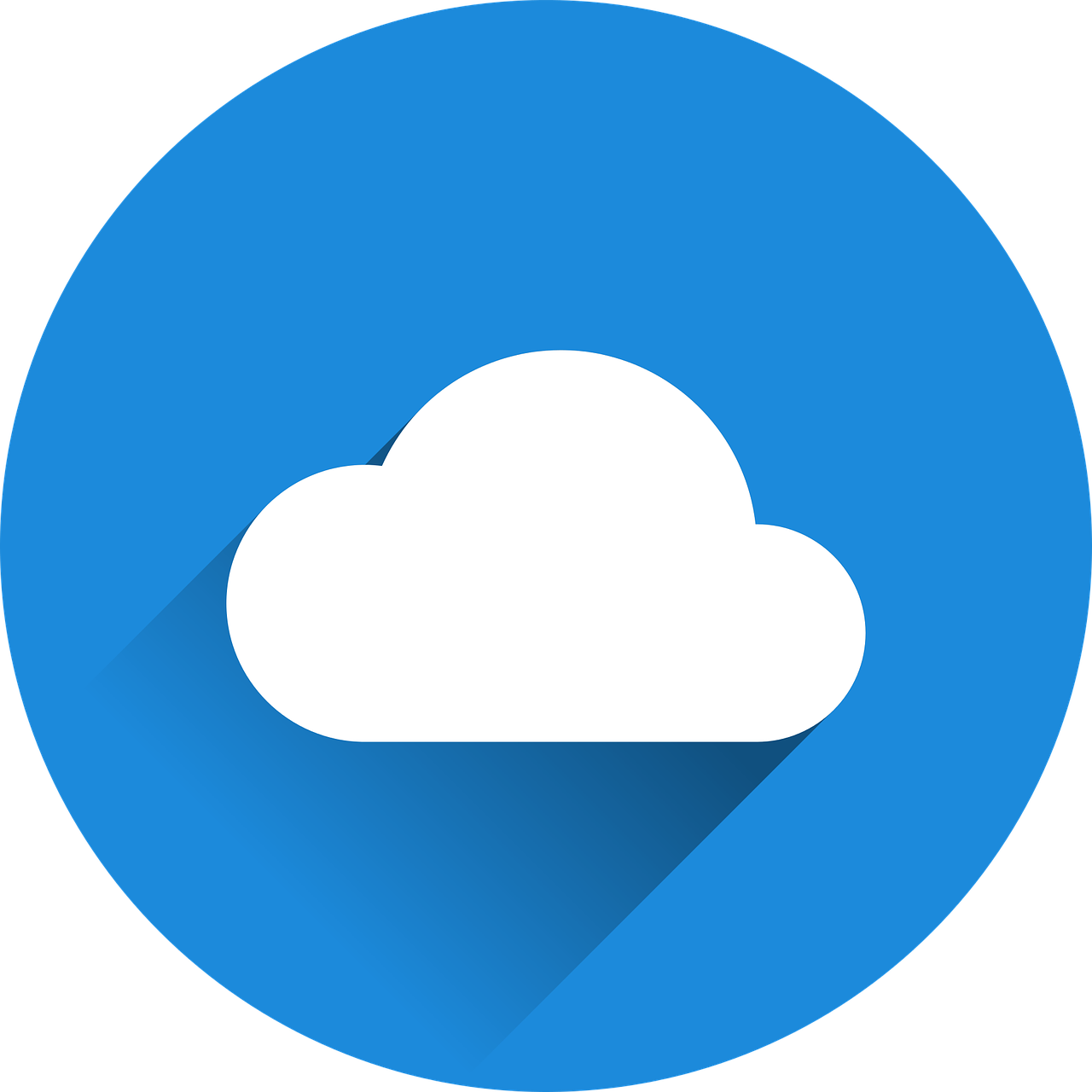 mots
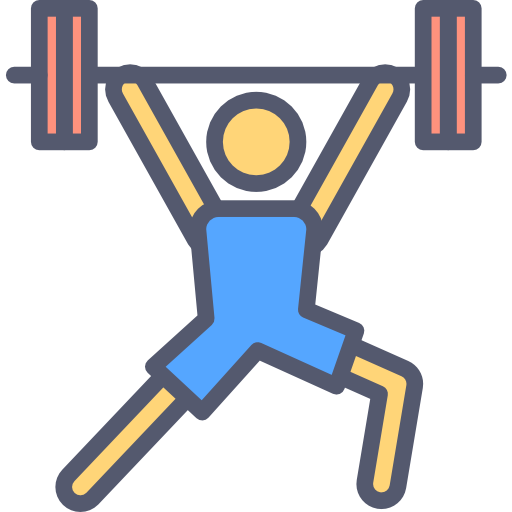 avoir
le chat
le dessin
vocabulaire
x3
il a
elle a
quoi ?
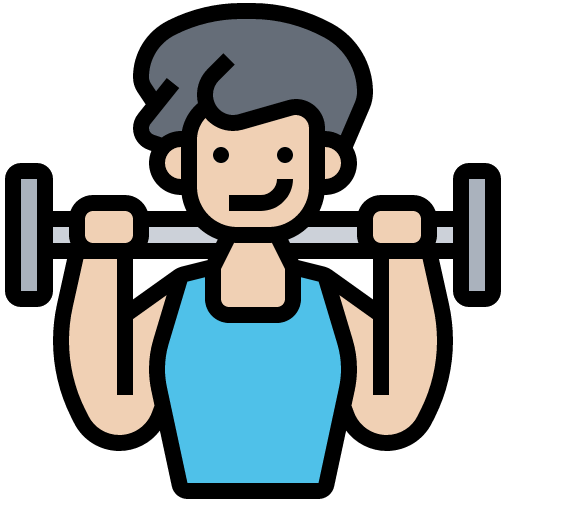 facile
le mot
intéressant
x2
prononcer
dessiner
chercher
de
grande
petit
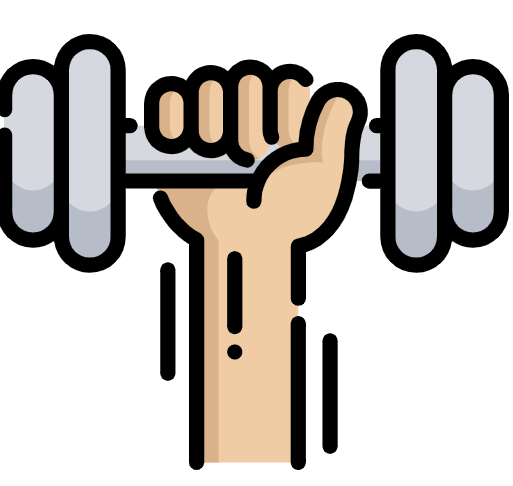 la tante
petite
grand
x1
la radio
l’émission
la télévision
[Speaker Notes: Timing: 5-10 minutes

Aim: to practise written comprehension of vocabulary from this week and previous weeks.

Procedure:Give pupils a blank grid.  They fill in the French meanings of any of the words they know, trying to reach 15 points in total.
Note:The most recently learnt and practised words are pink, words from the previous week are green and those from week 1 are blue, thus more points are awarded for them, to recognise that memories fade and more effort (heavy lifting!) is needed to retrieve them.]
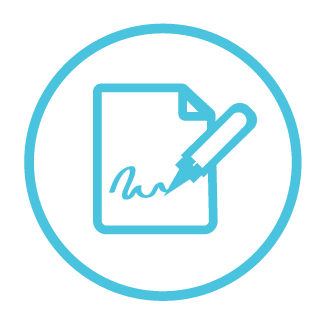 la personne = the person
Écris des phrases.
Follow up 5
1
4
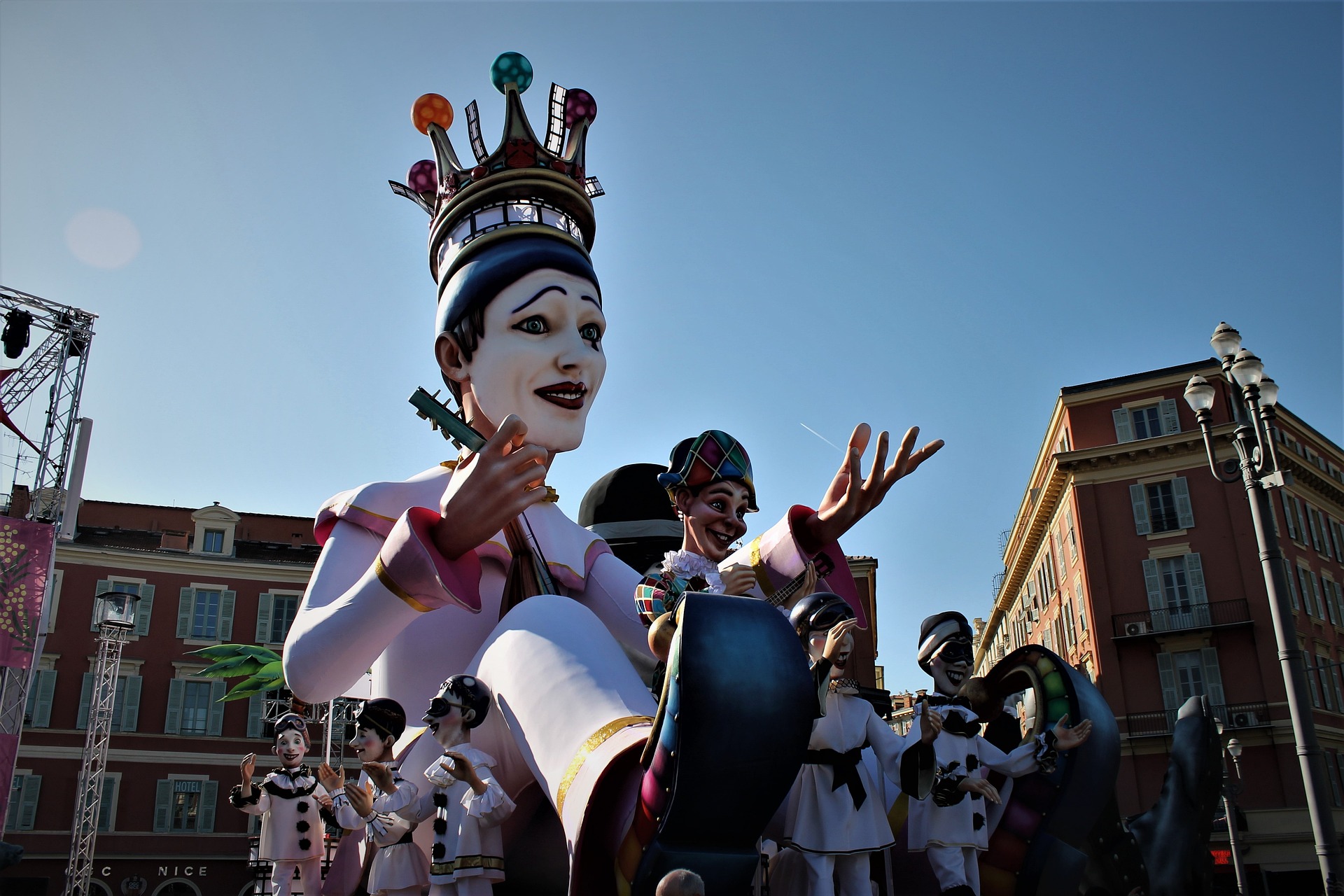 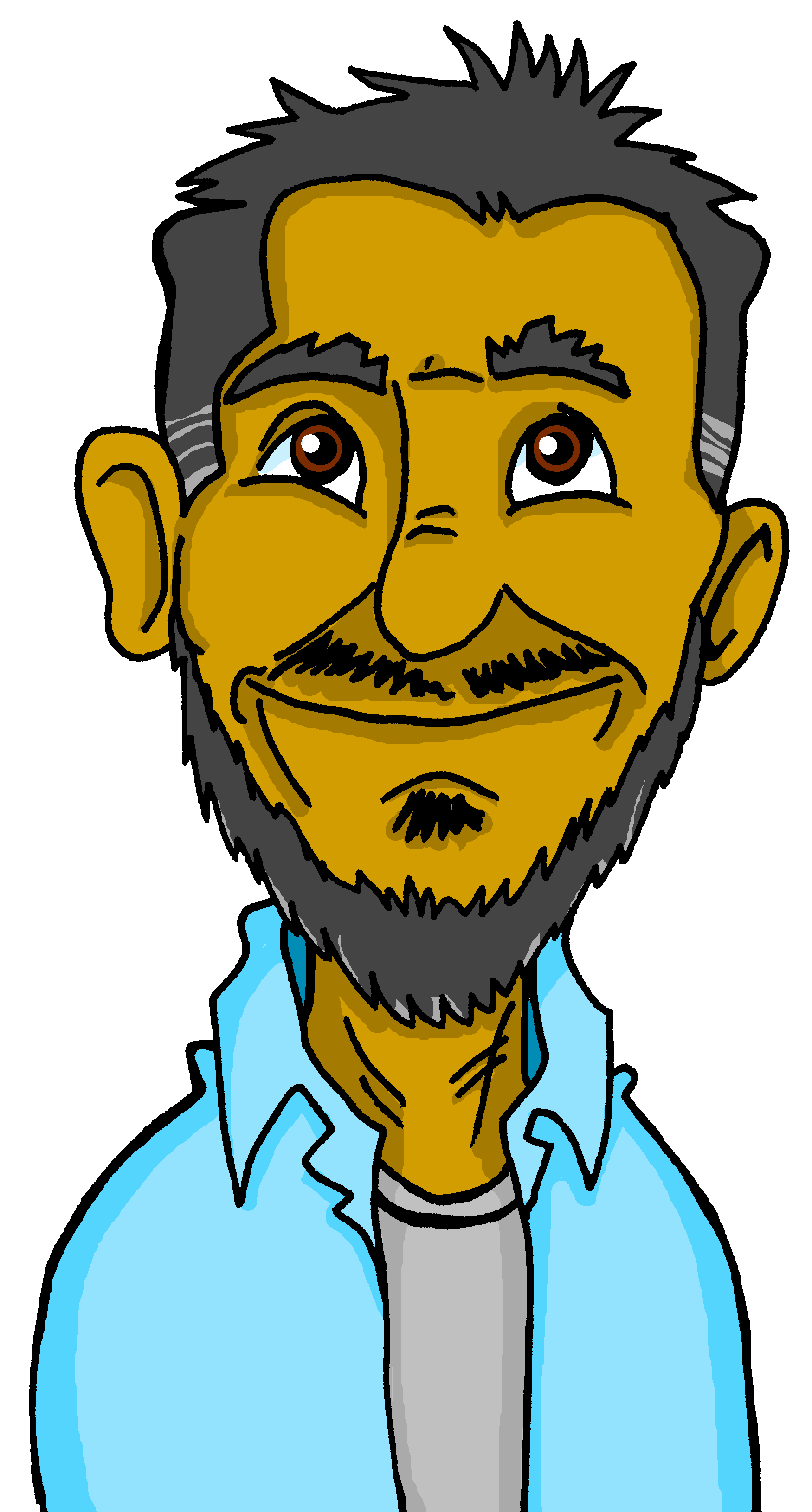 The teacher is short.
The chair is big.
écrire
Le professeur est petit.
La chaise est grande.
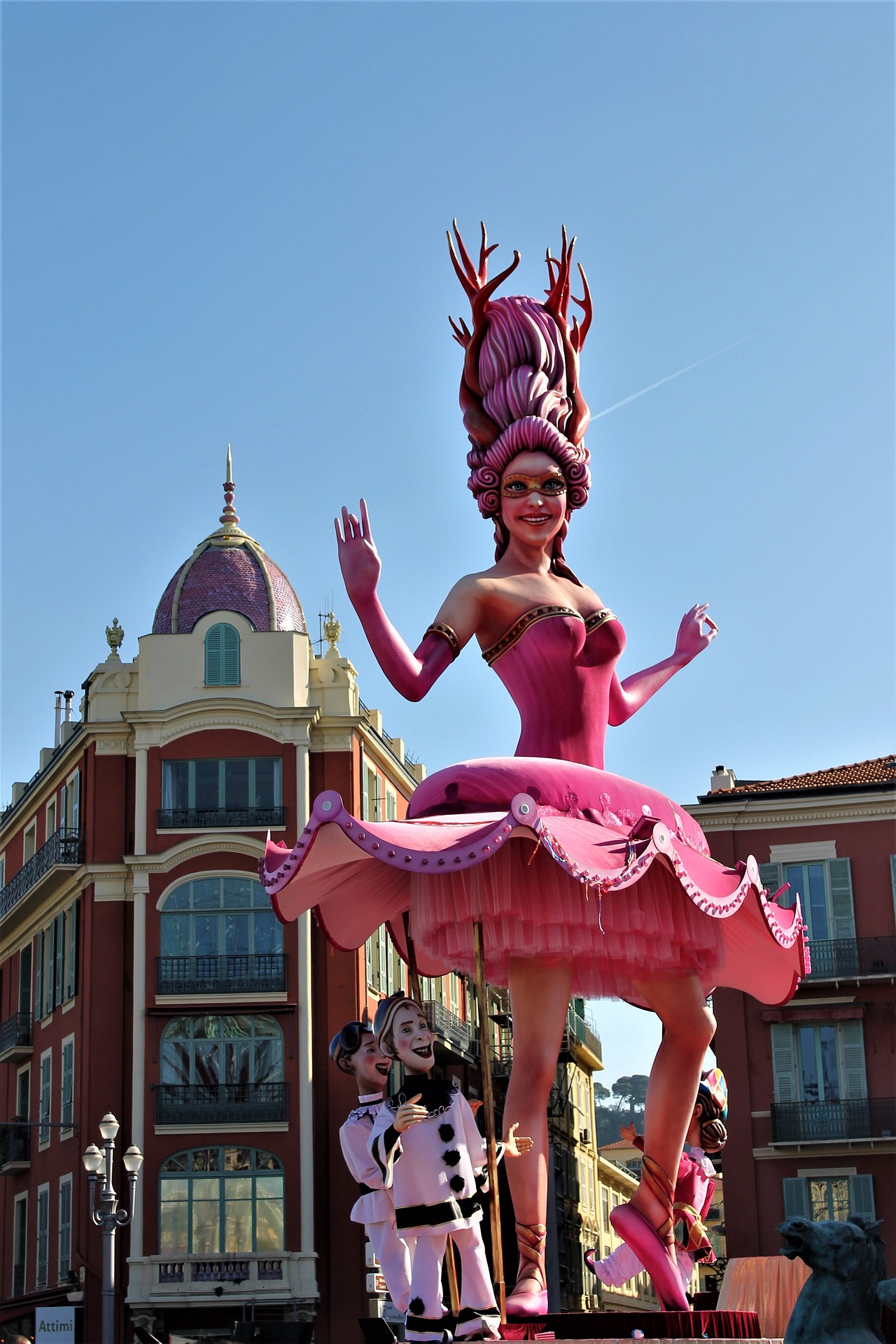 2
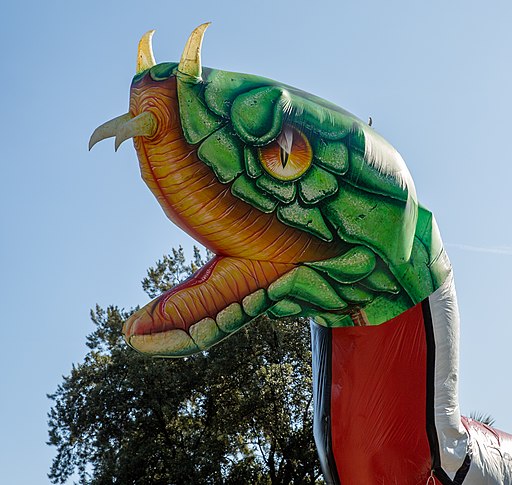 5
The animal is big.
The person is tall.
L’animal est grand
La personne est grande.
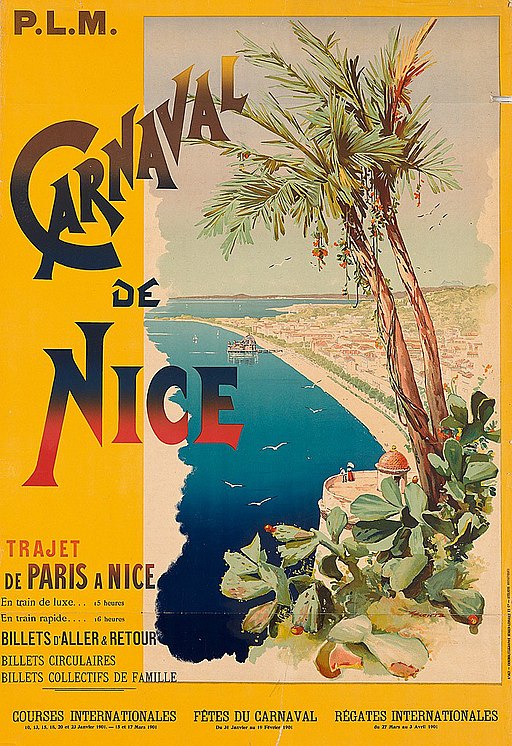 3
The carnival is big.
The poster is small.
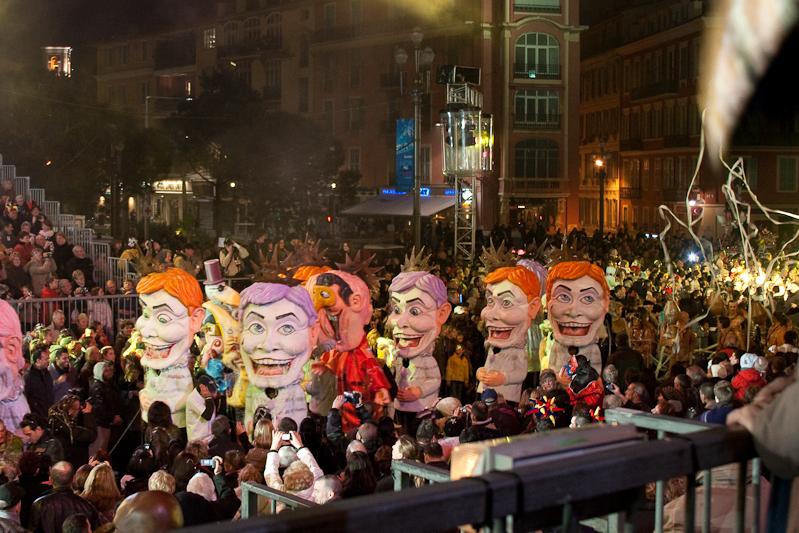 6
Le carnaval est grand.
L’affiche est petite.
[Speaker Notes: Timing: 5 minutes

Aim: to practise written production of simple sentences describing pictures and using correct adjective agreement.

Procedure:
Click for each word to appear
Pupils produce the word with the correct article ‘le’, ‘la’ or ‘l’.
Click again for it to disappear into the corresponding pacperson’s mouth.

Attributions:2] Olivier2000 at French Wikipedia., CC BY-SA 1.0 via Wikimedia Commons]
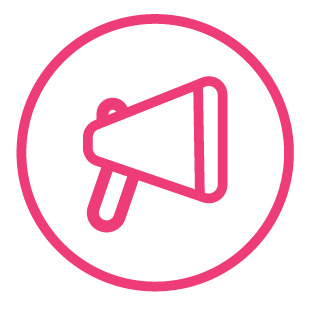 Écris en anglais : Can you get at least 15 points?
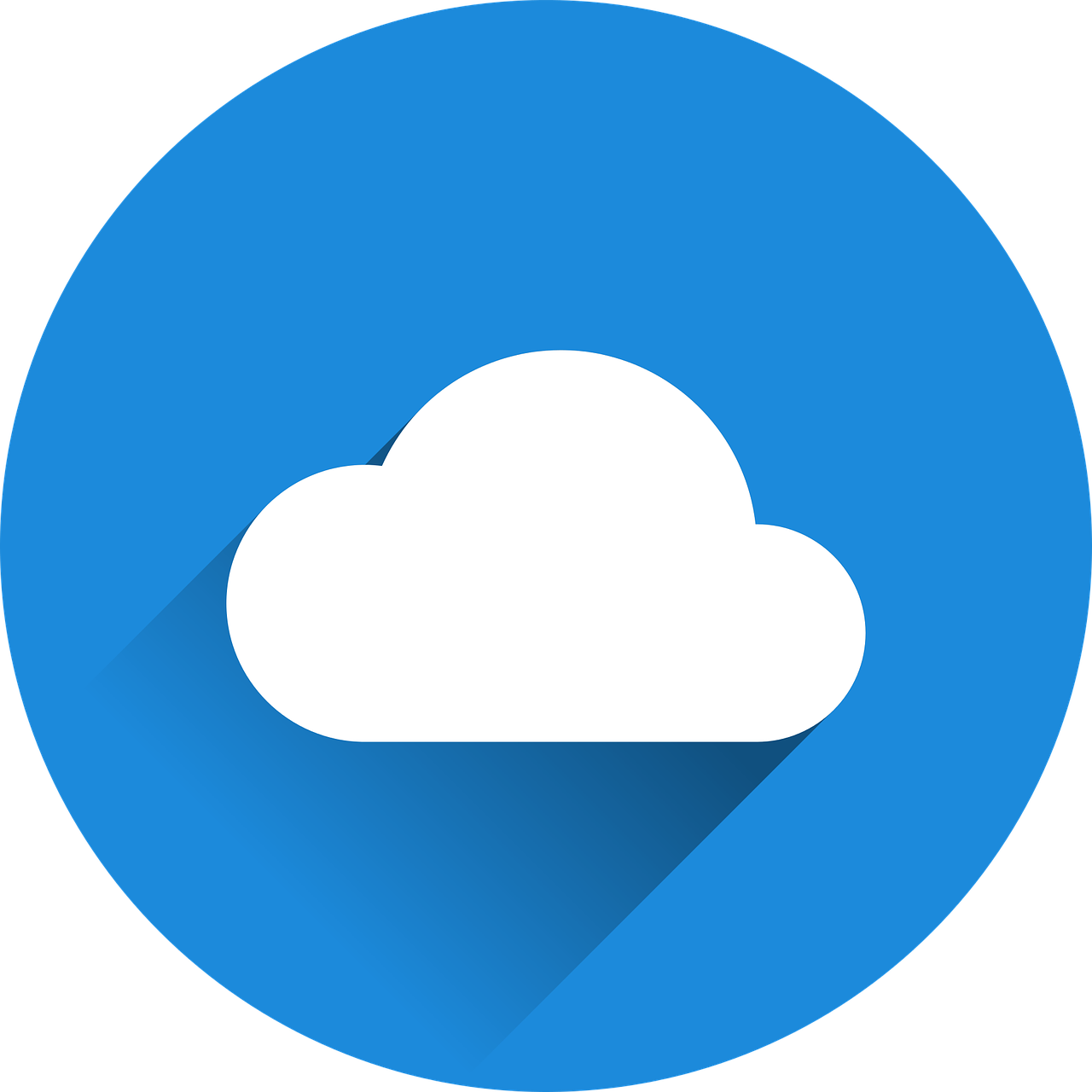 mots
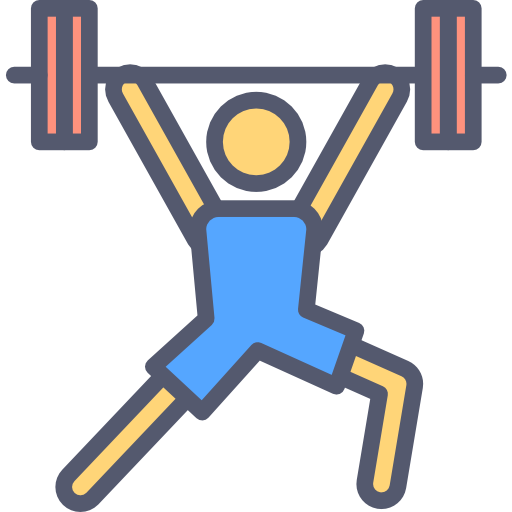 vocabulaire
x3
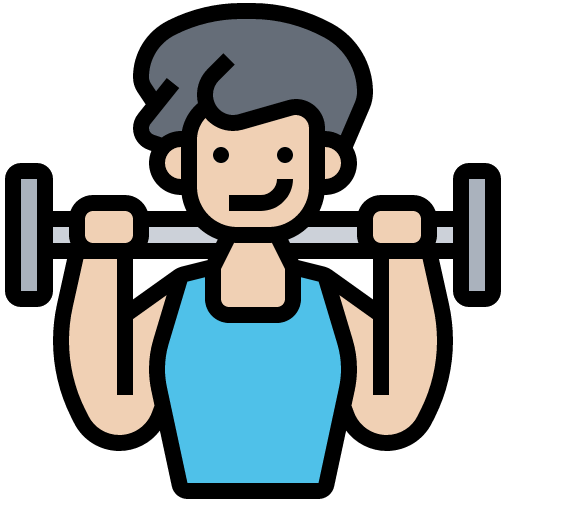 x2
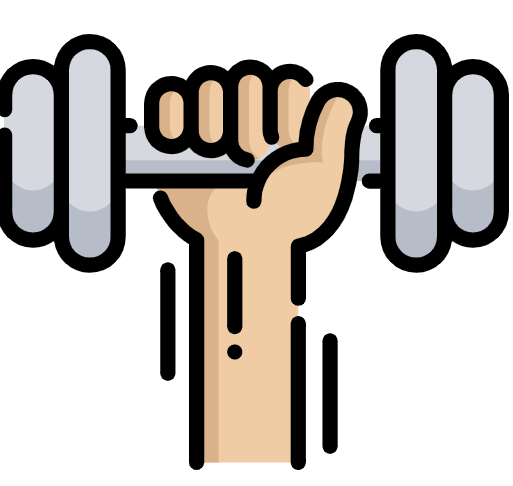 x1
[Speaker Notes: HANDOUT]
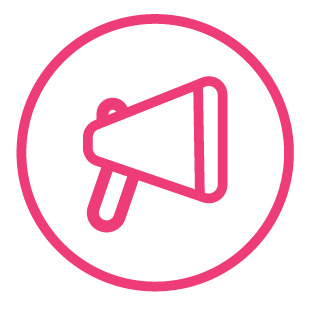 Écris en français : Can you get at least 15 points?
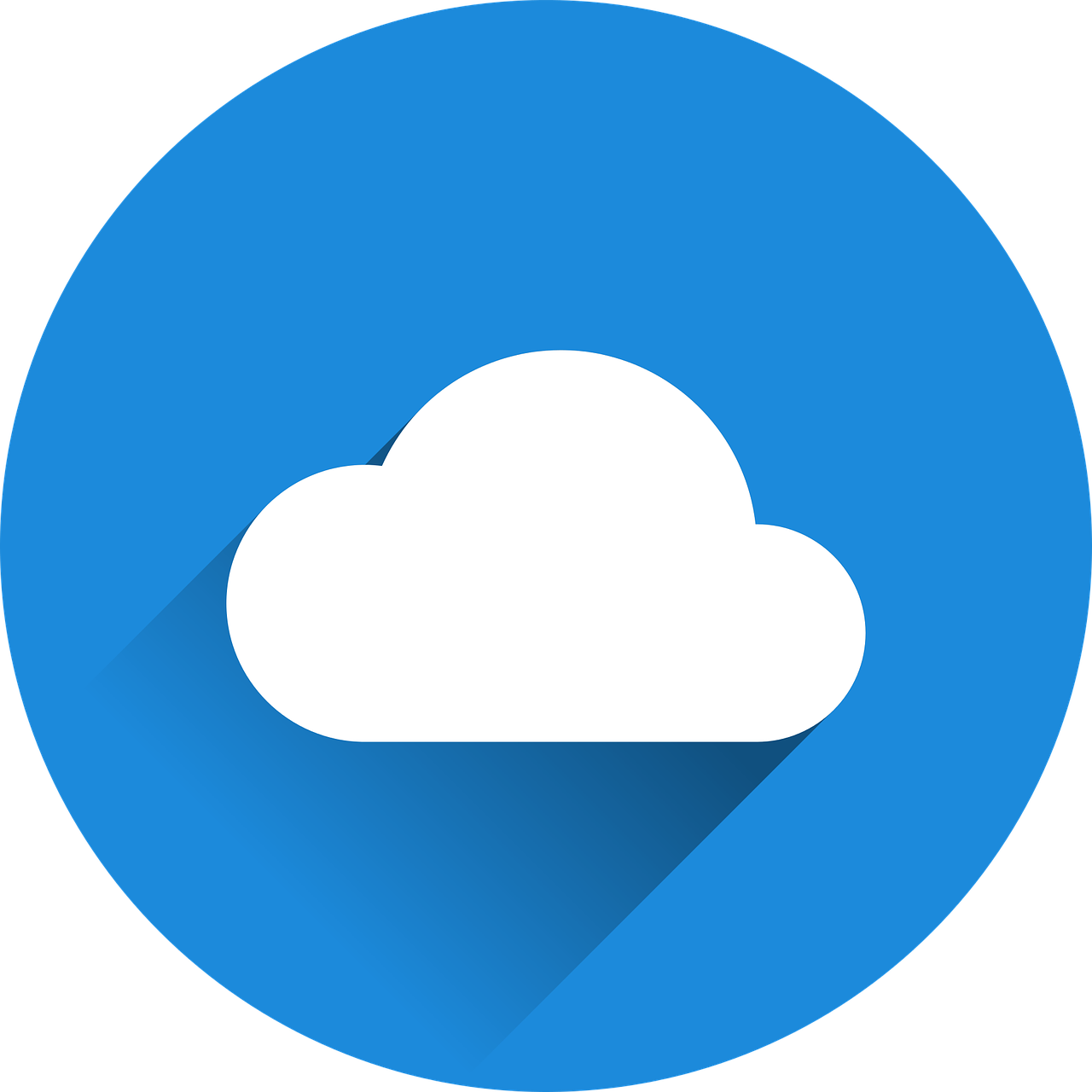 mots
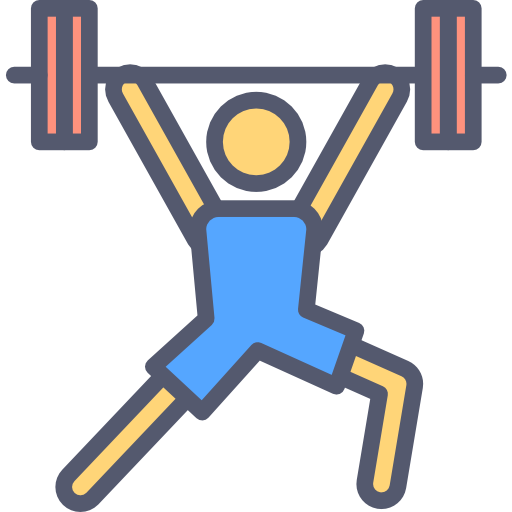 vocabulaire
x3
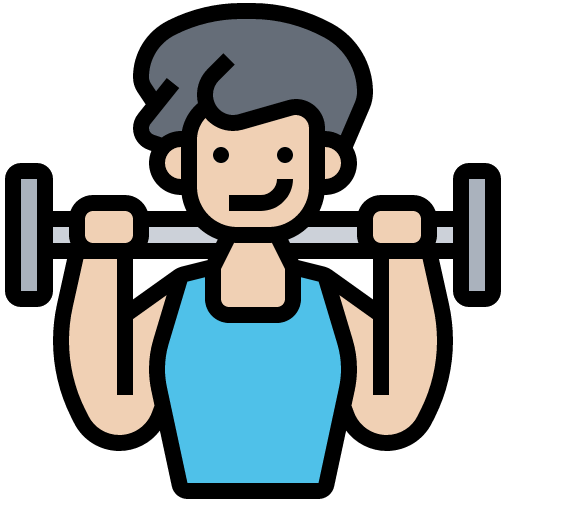 x2
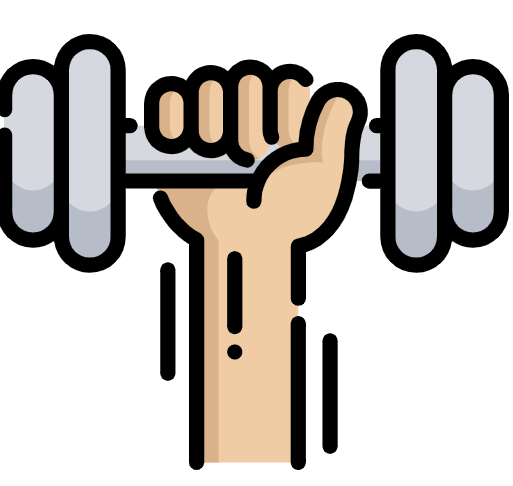 x1
[Speaker Notes: HANDOUT]